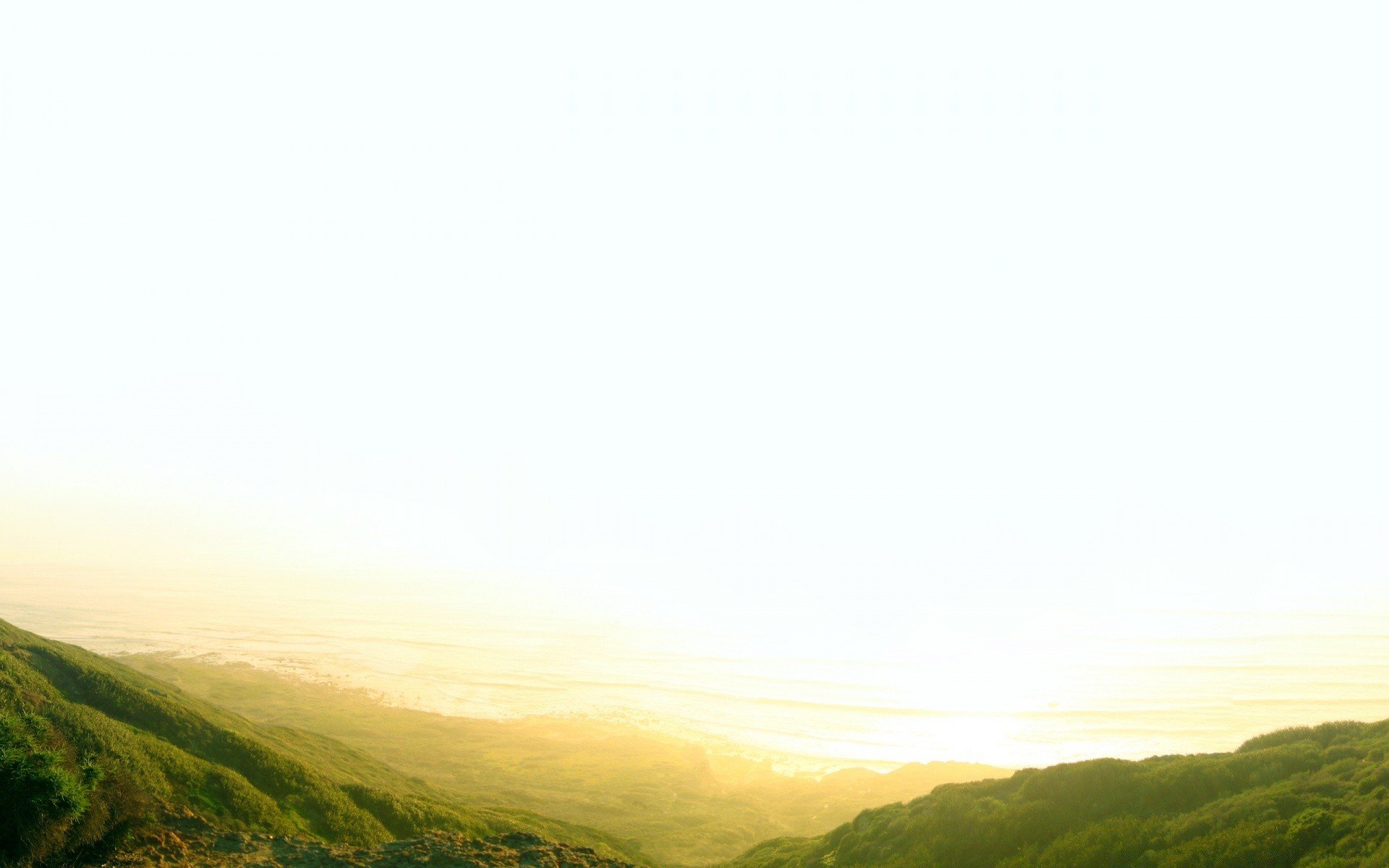 Проект на тему
«Моя семья, мой тухум, мои корни»



Подготовили Абдурахманова М.А. и Нухбекова Т.А.
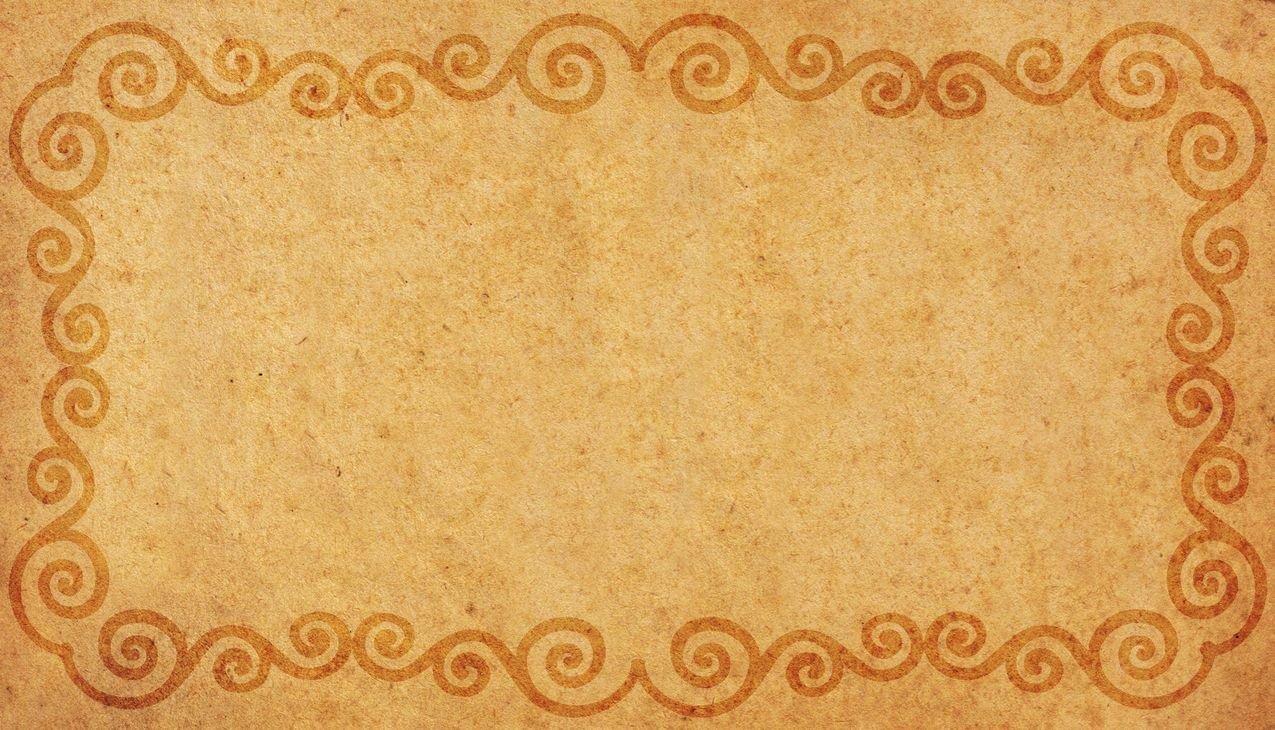 Актуальность
Мало кто из детей знает историю своей семьи, свою родословную. Уходят в прошлое семейные праздники и традиции. Беседа с детьми показывает, что дети плохо знают, где и кем работают их родители, Как зовут их бабушек и дедушек, прабабушек и прадедушек. Мы, взрослые - педагоги и родители, должны помочь детям понять значимость семьи, воспитывать у детей любовь и уважение к членам семьи, привязывать чувство привязанности к семье и дому.
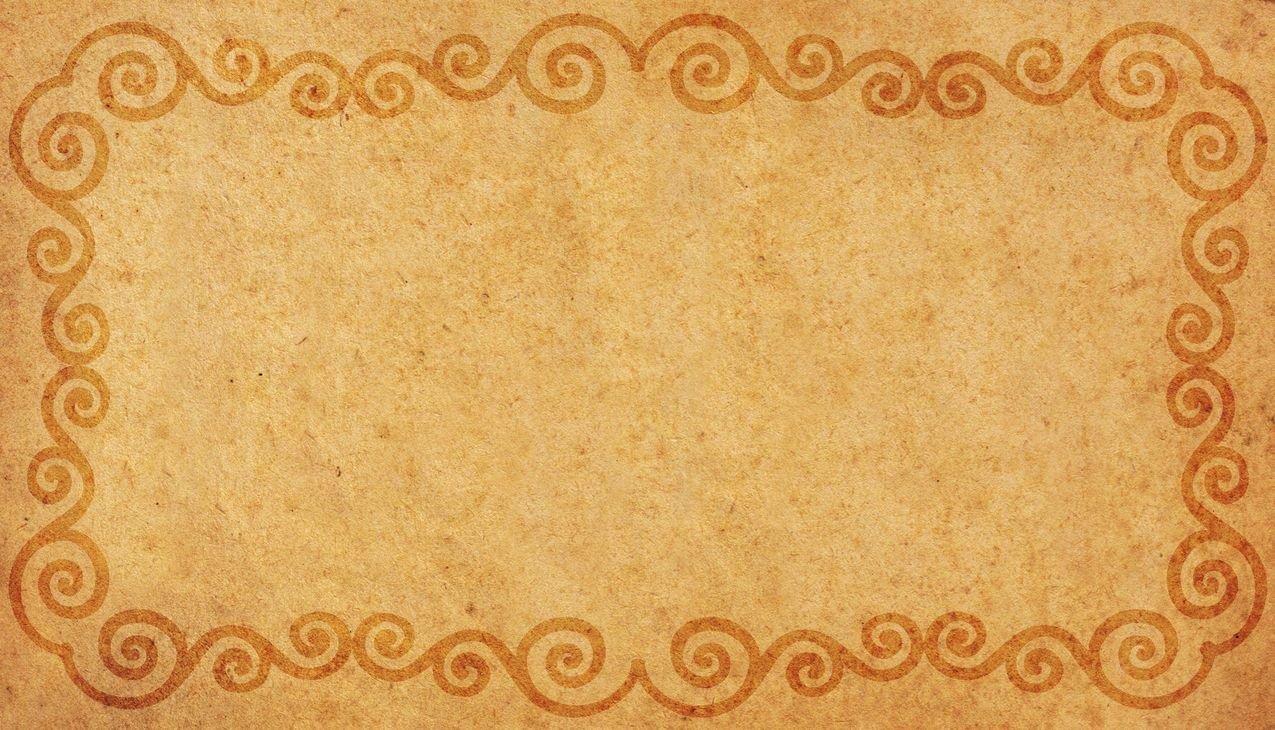 Вид проекта: Познавательно-творческий
Срок реализации проекта: долгосрочный
Участники проекта: Воспитатель, дети, родители.
Цель проекта: Расширить представления детей о своей семье, о своей родословной, о семейных традициях.
Задачи проекта: 
1. Способствовать желанию детей узнать как можно больше о своей семье, её истории. 
2. Формировать у детей представления о  нравственном отношении к семейным традициям, учись разбираться в родственных связях. 
3. Развивать творческие способности родителей и детей в процессе совместной деятельности. 
4. Воспитывать у детей любовь и уважение к членам семьи, показать ценность семьи для каждого человека и проявлять заботу о родных людях.
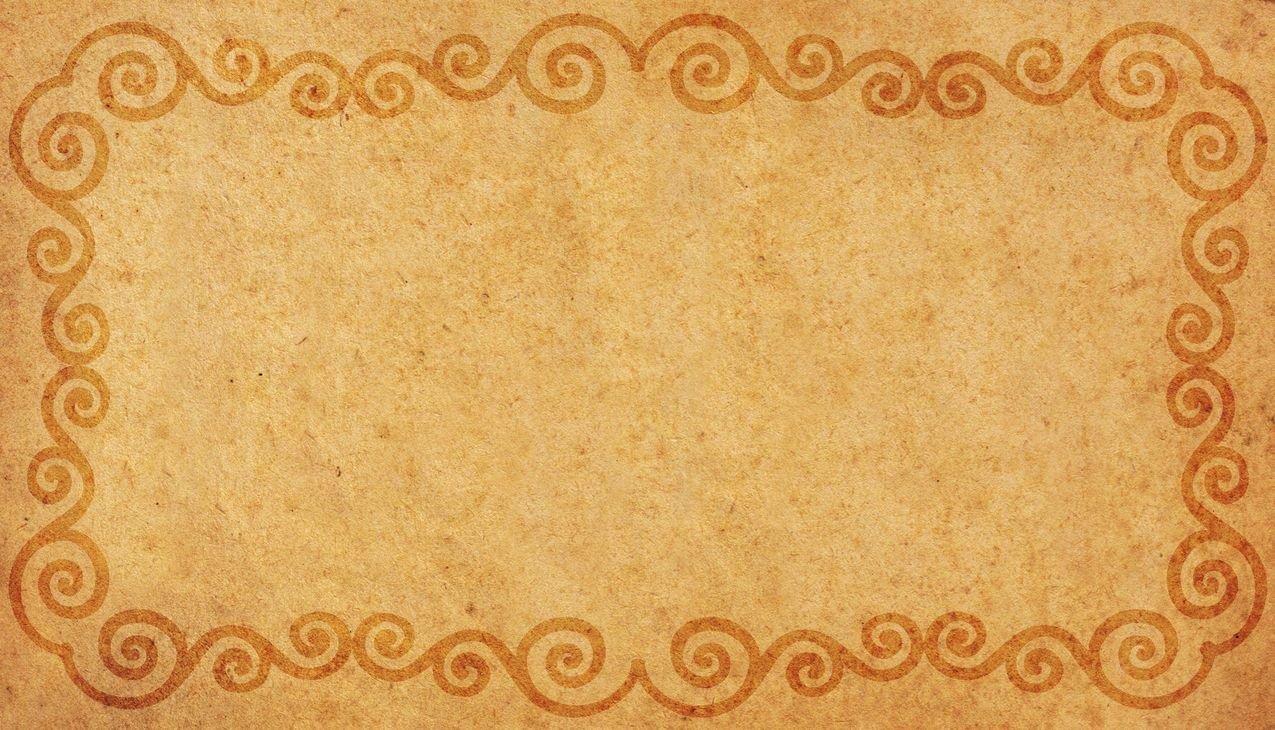 Предполагаемый результат:
В ходе проекта дети получат более углублённые знания о профессиях своих родителей, о родословной своей семьи, семейных традициях. Кроме того, предполагается: 
1. Знание детьми об особенностях своей семьи. 
 2. Понимание детьми значимости семьи и жизни каждого человека. 
3. Умение организовать сюжетно-ролевые игры на основе имеющихся знаний о семье. 
4. Проявление заботы и уважения ко всем членам семьи. Пятая точка дать понять детям, что они являются продолжительными своего рода и что нельзя его порочить, а нужно продолжать традиции и приумножать его авторитет.
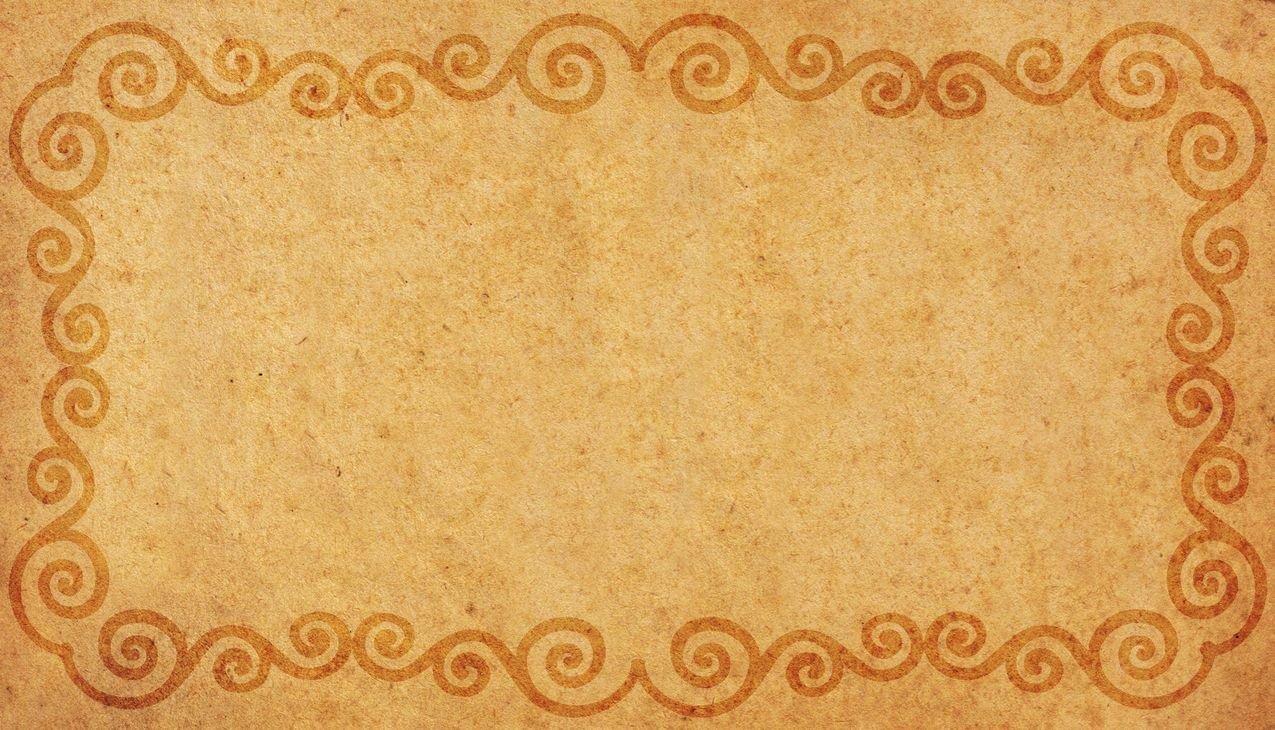 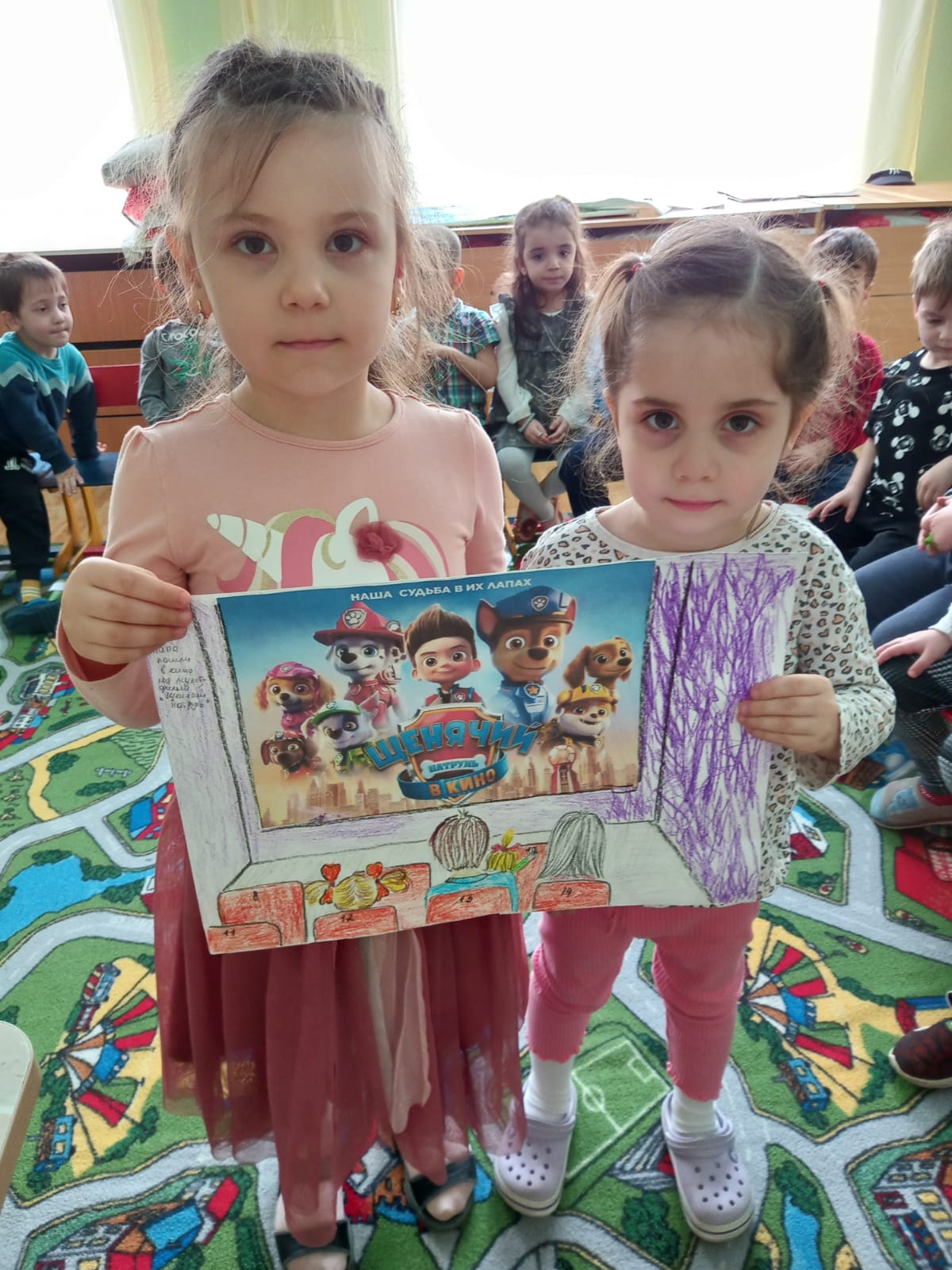 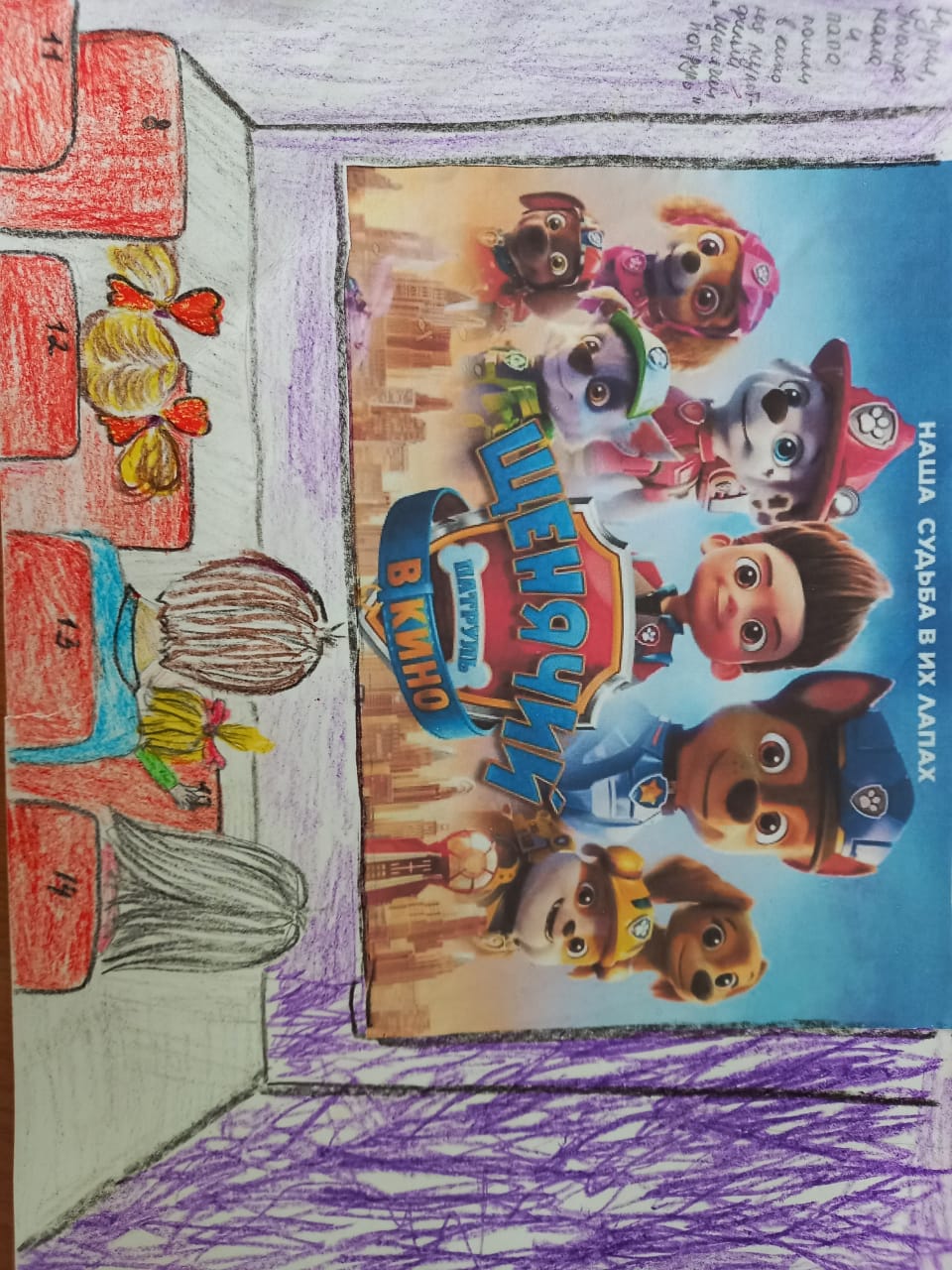 Поход семьей в кино
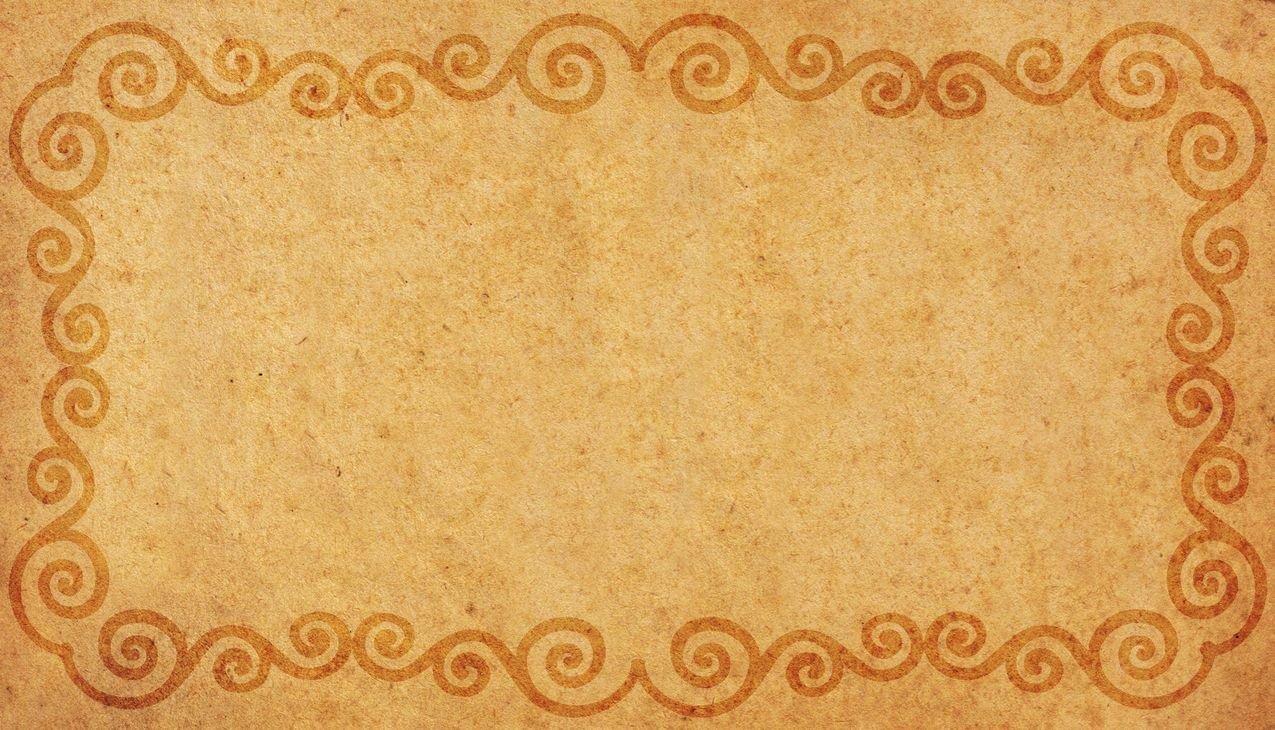 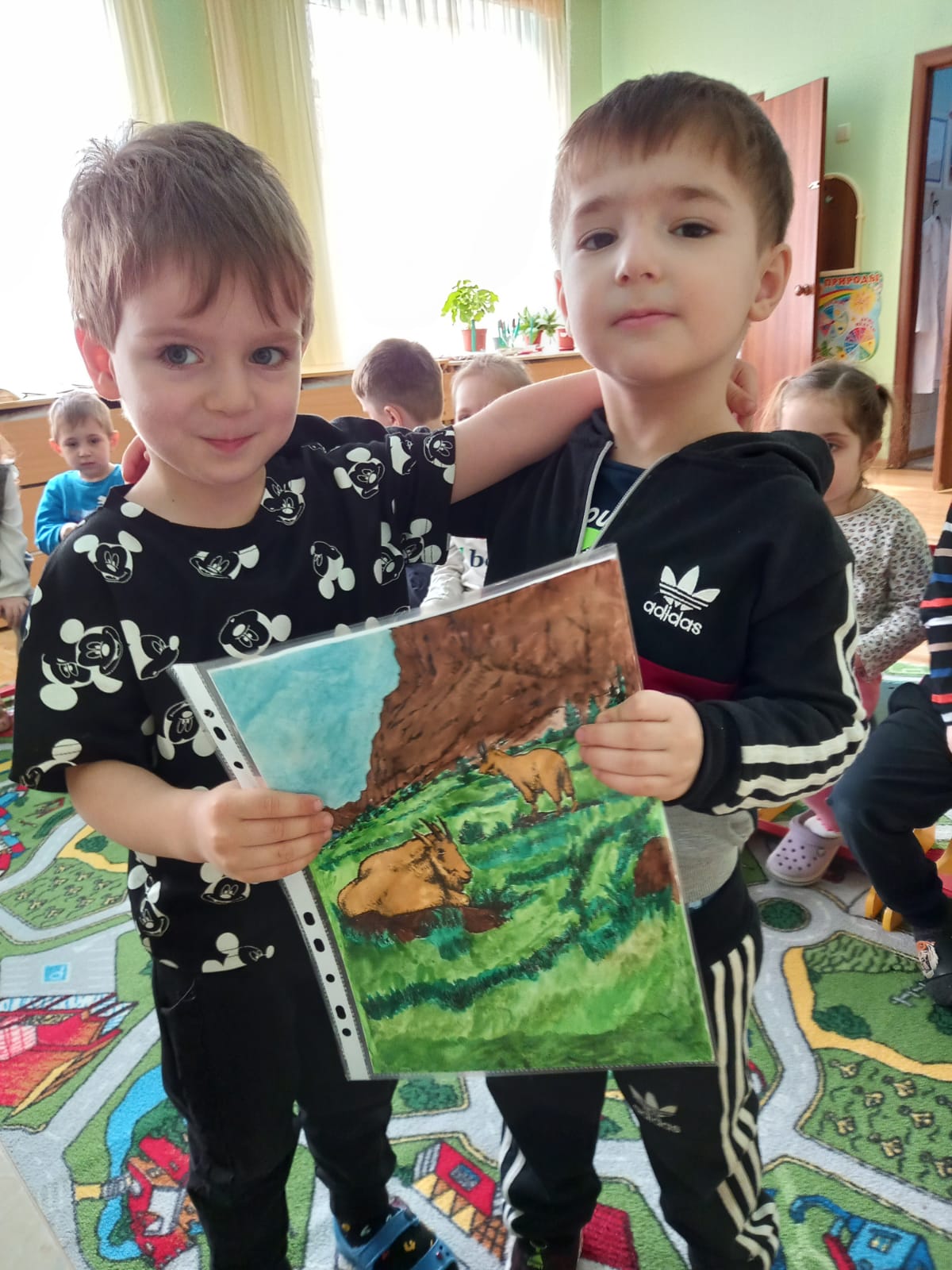 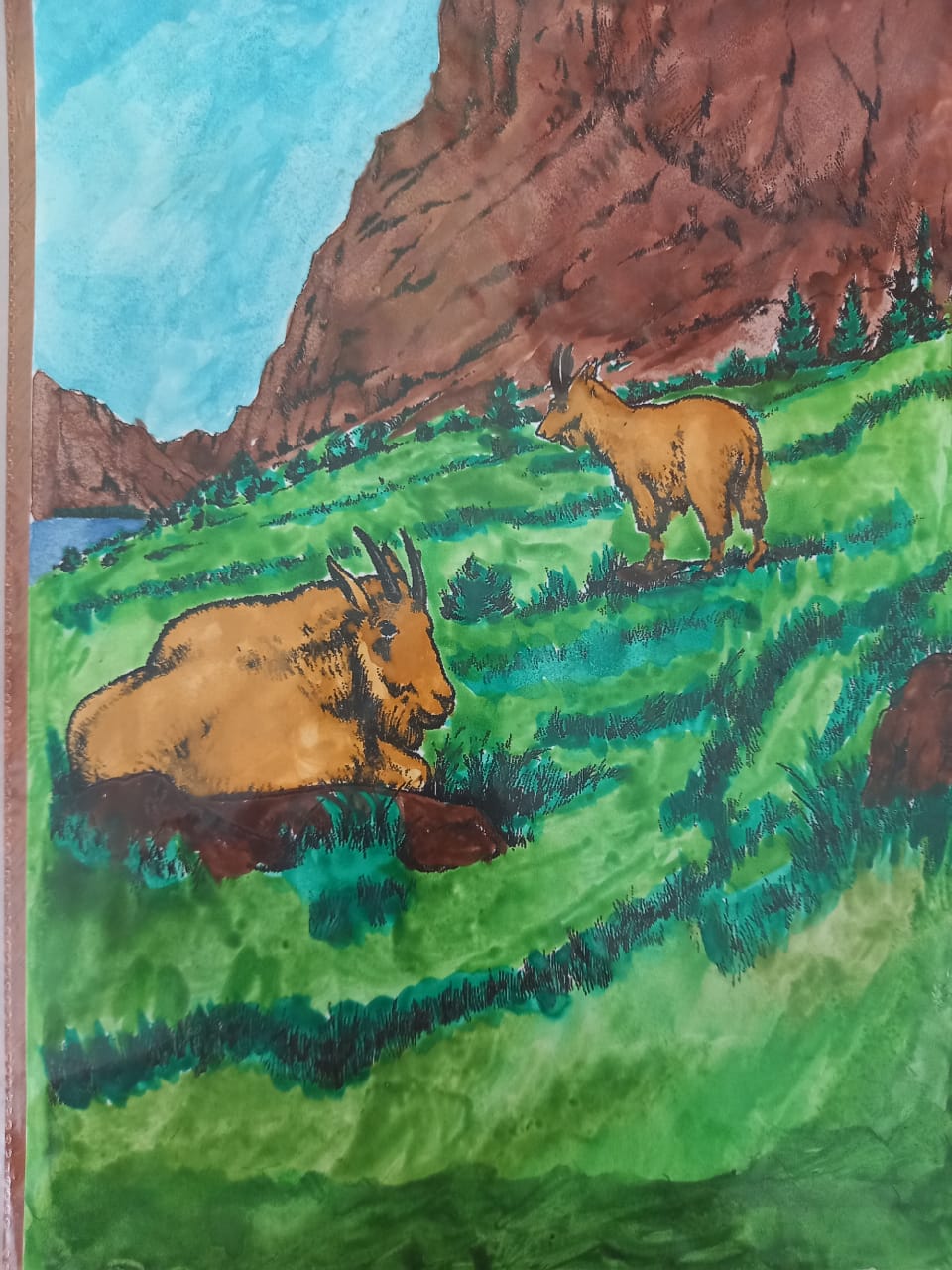 Наши горы
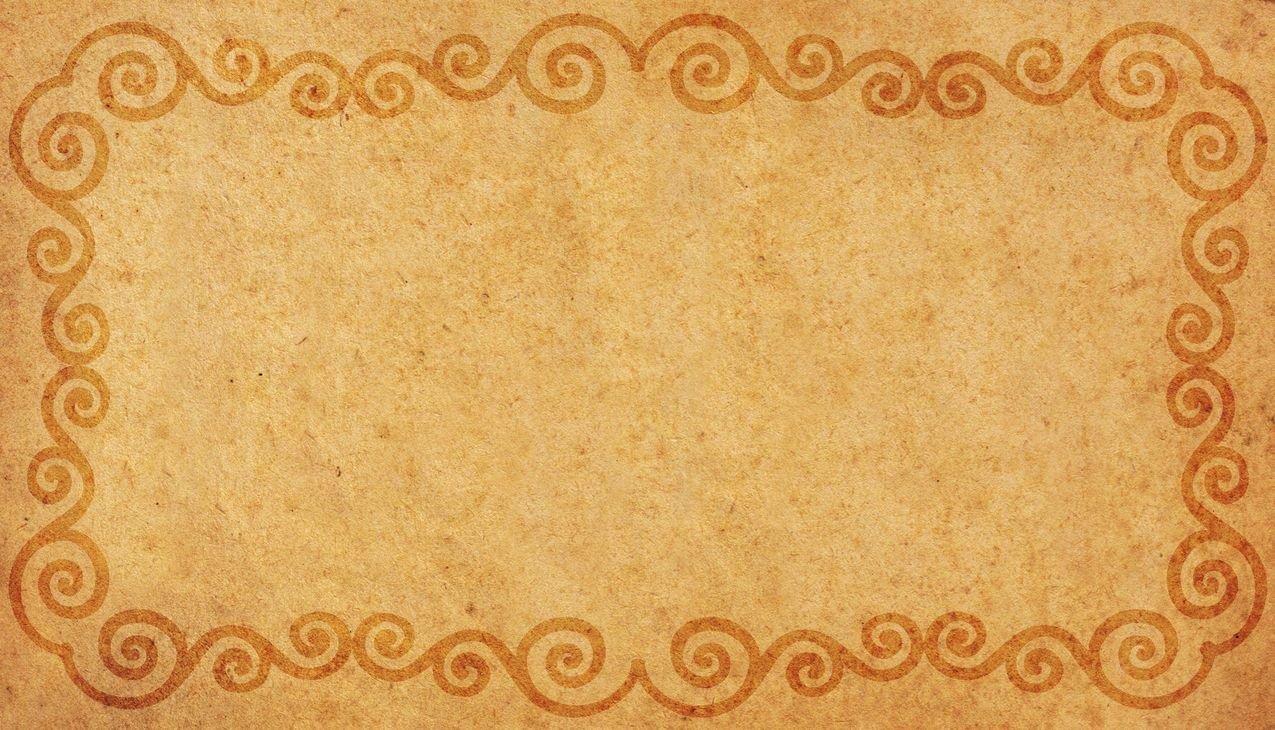 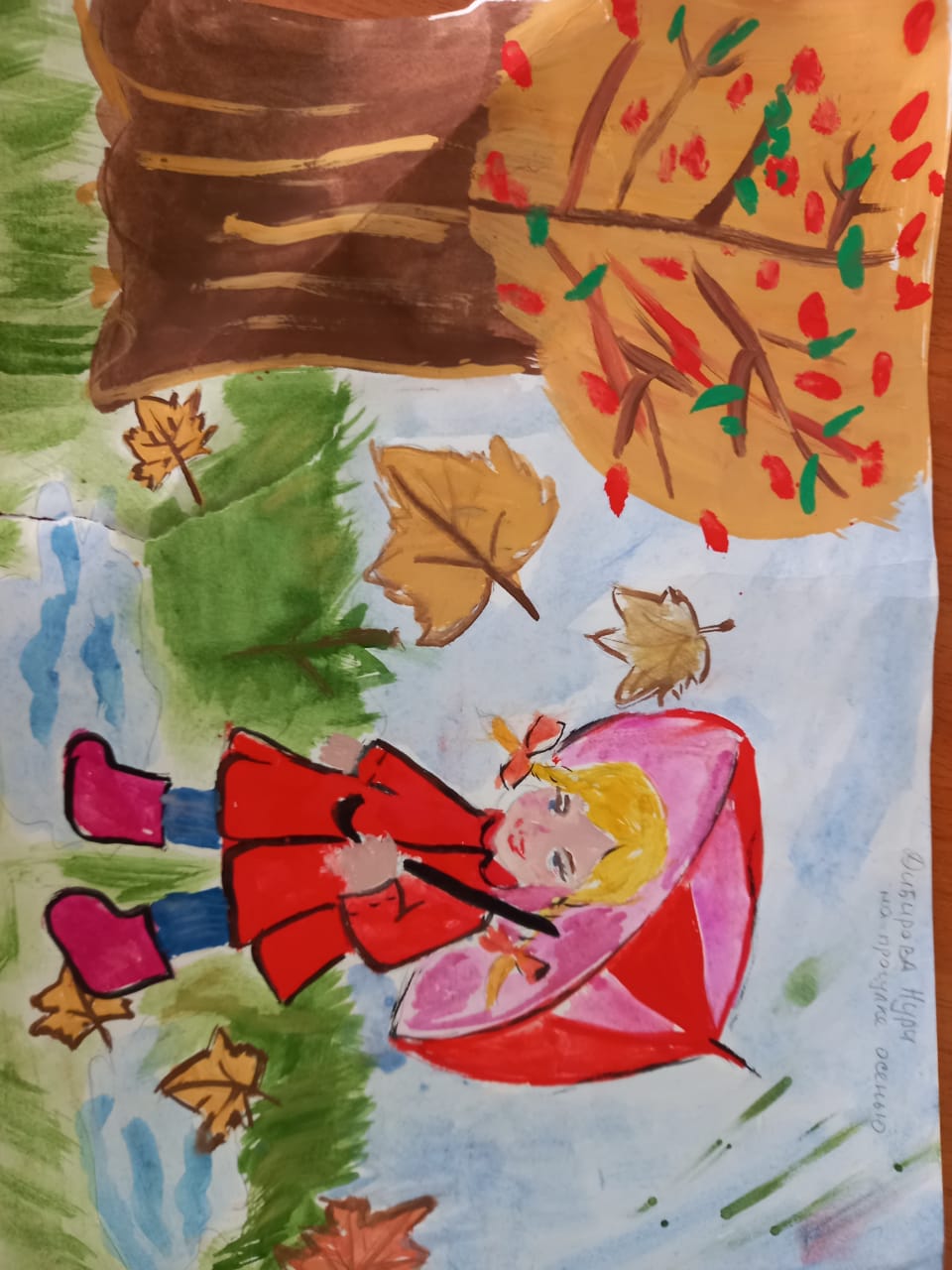 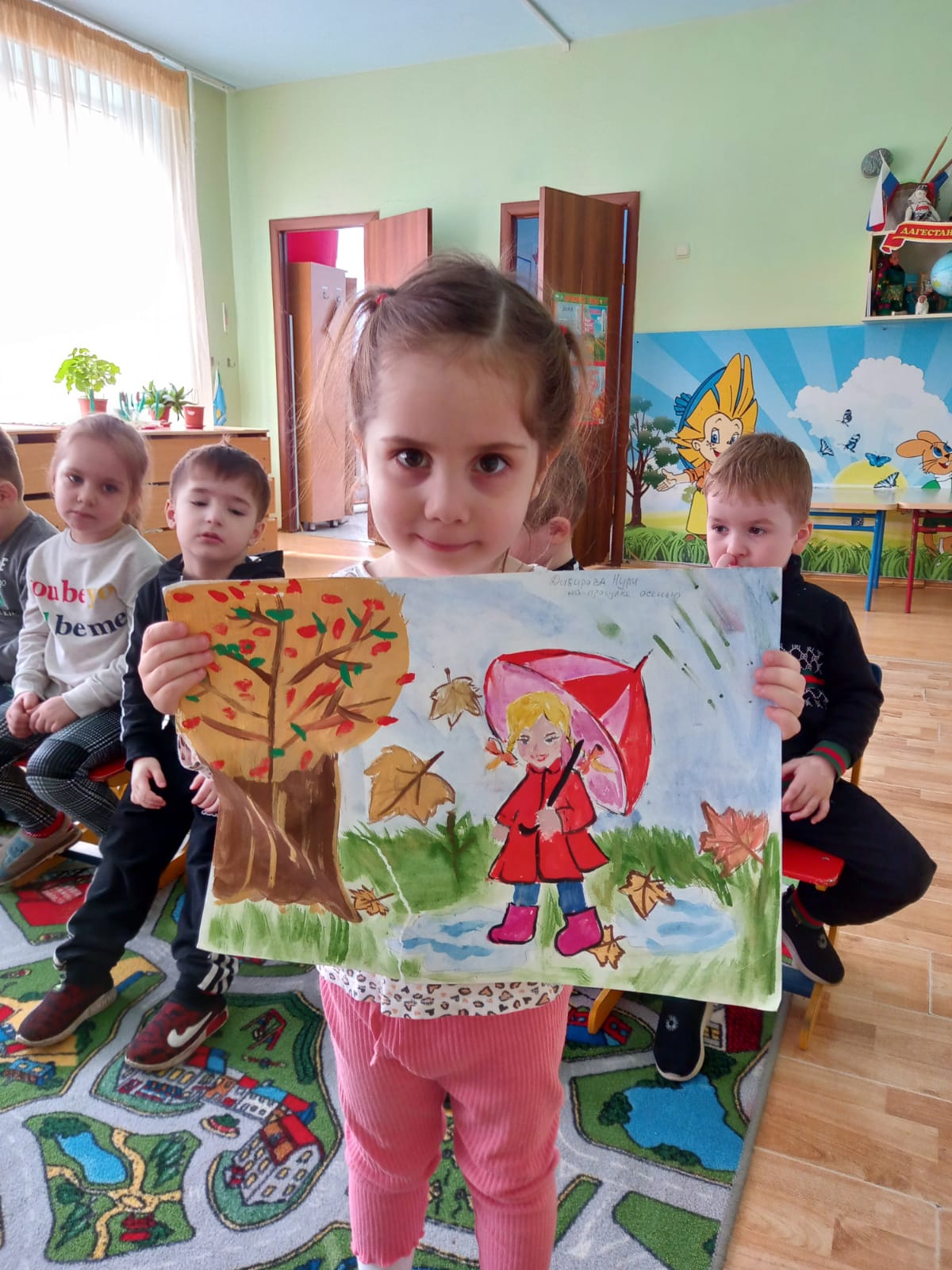 Прогулка с родителями в осеннем парке
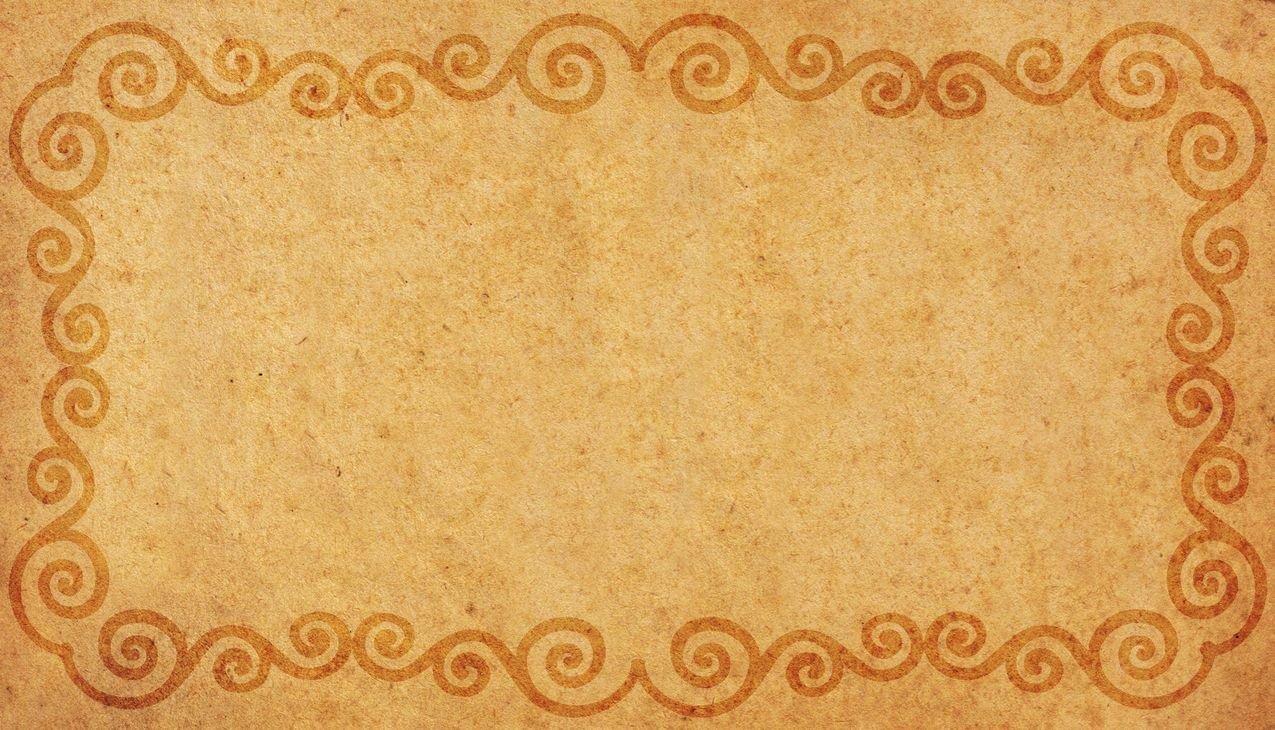 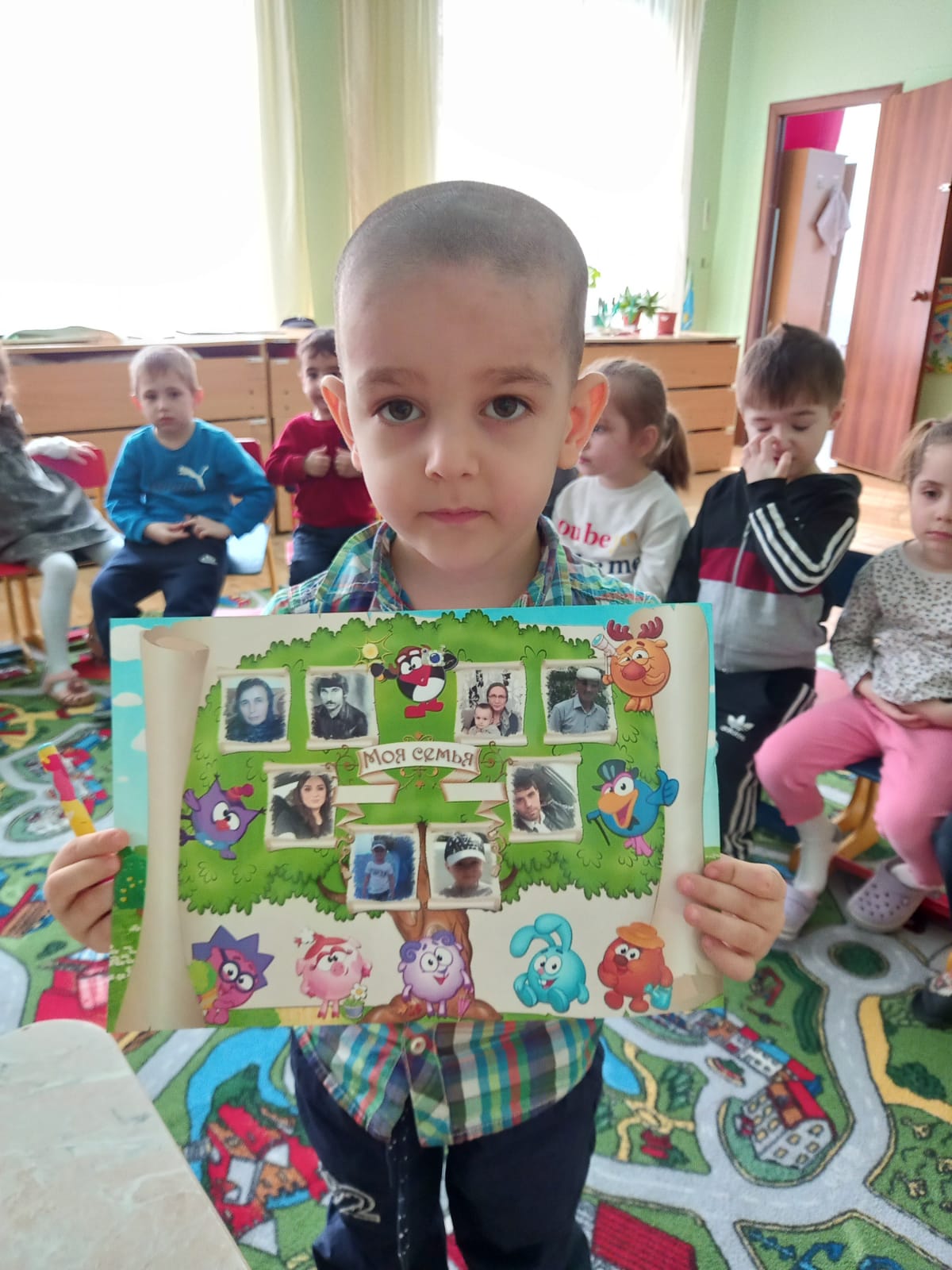 Генеалогическое древо семьи «Абдуллаевых»
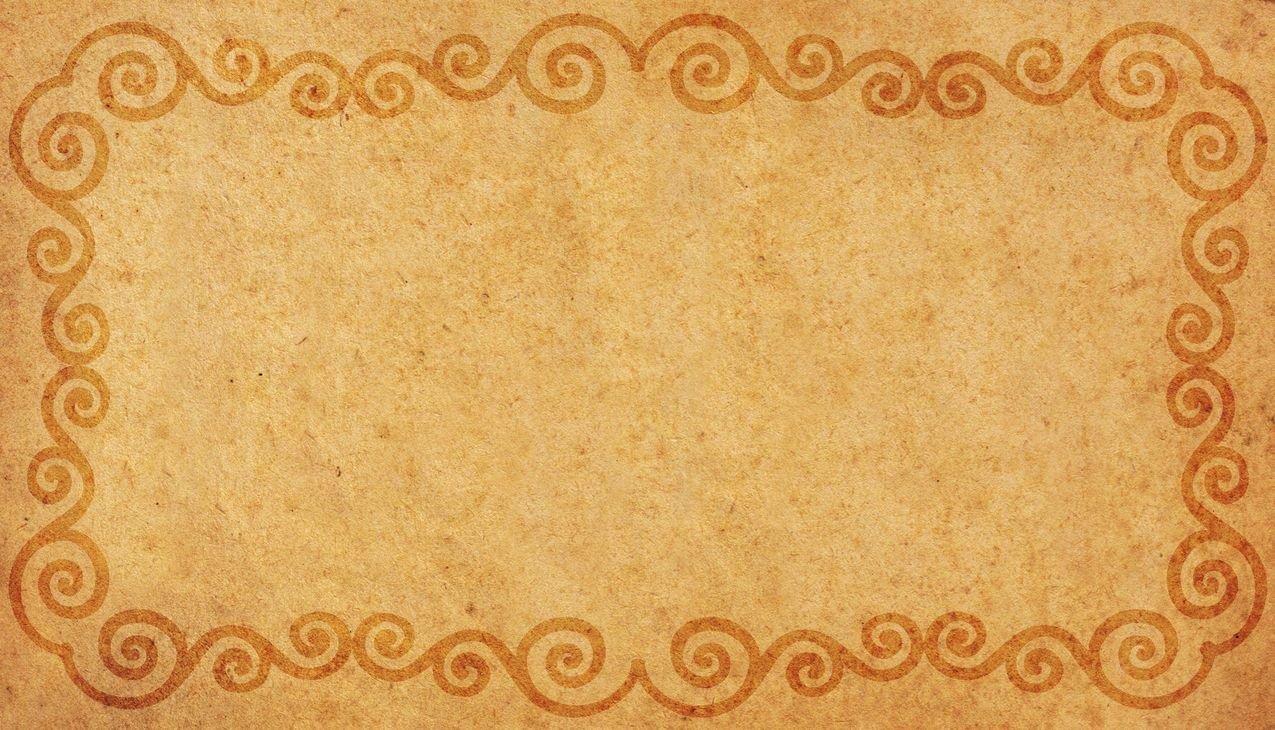 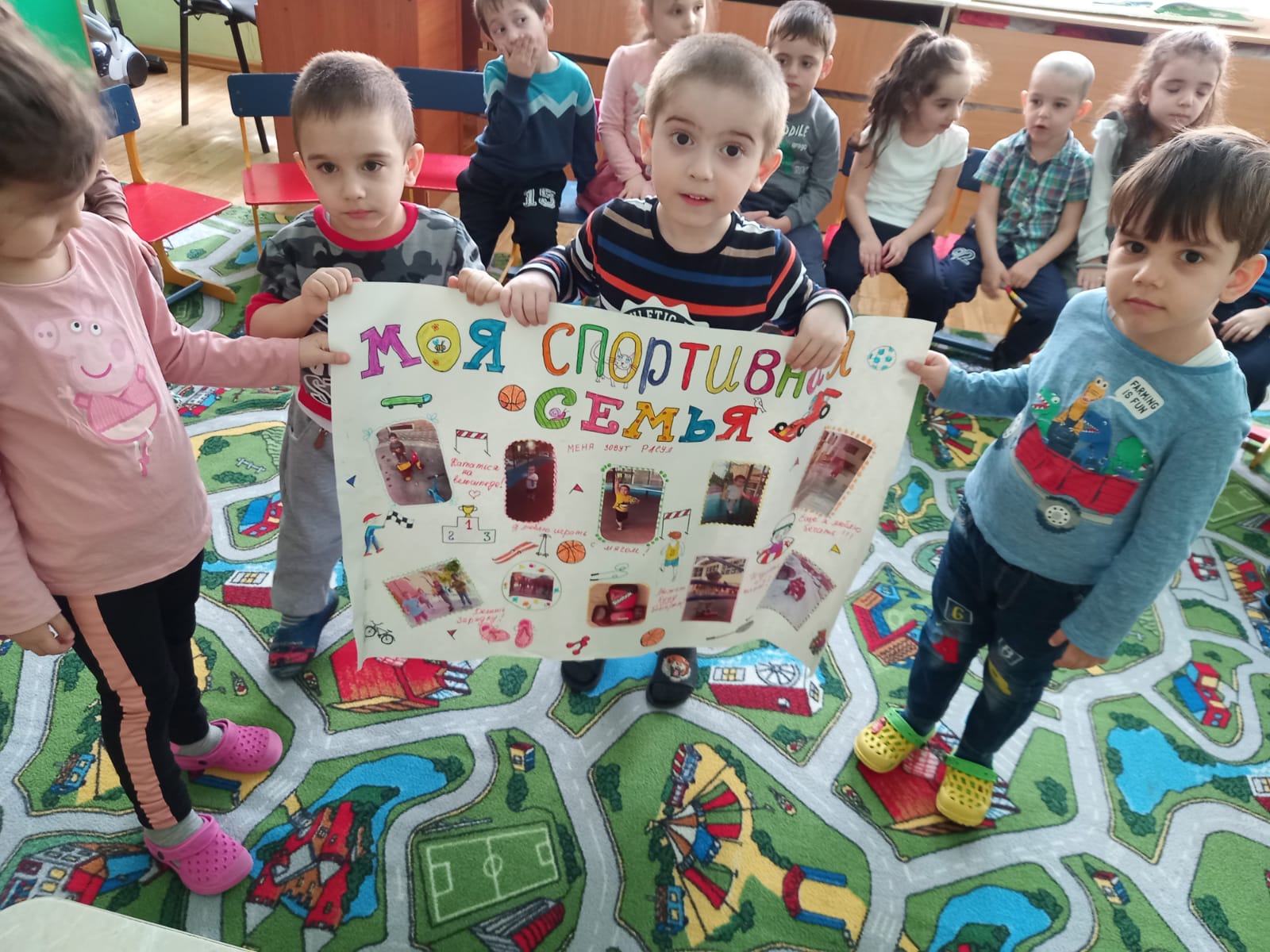 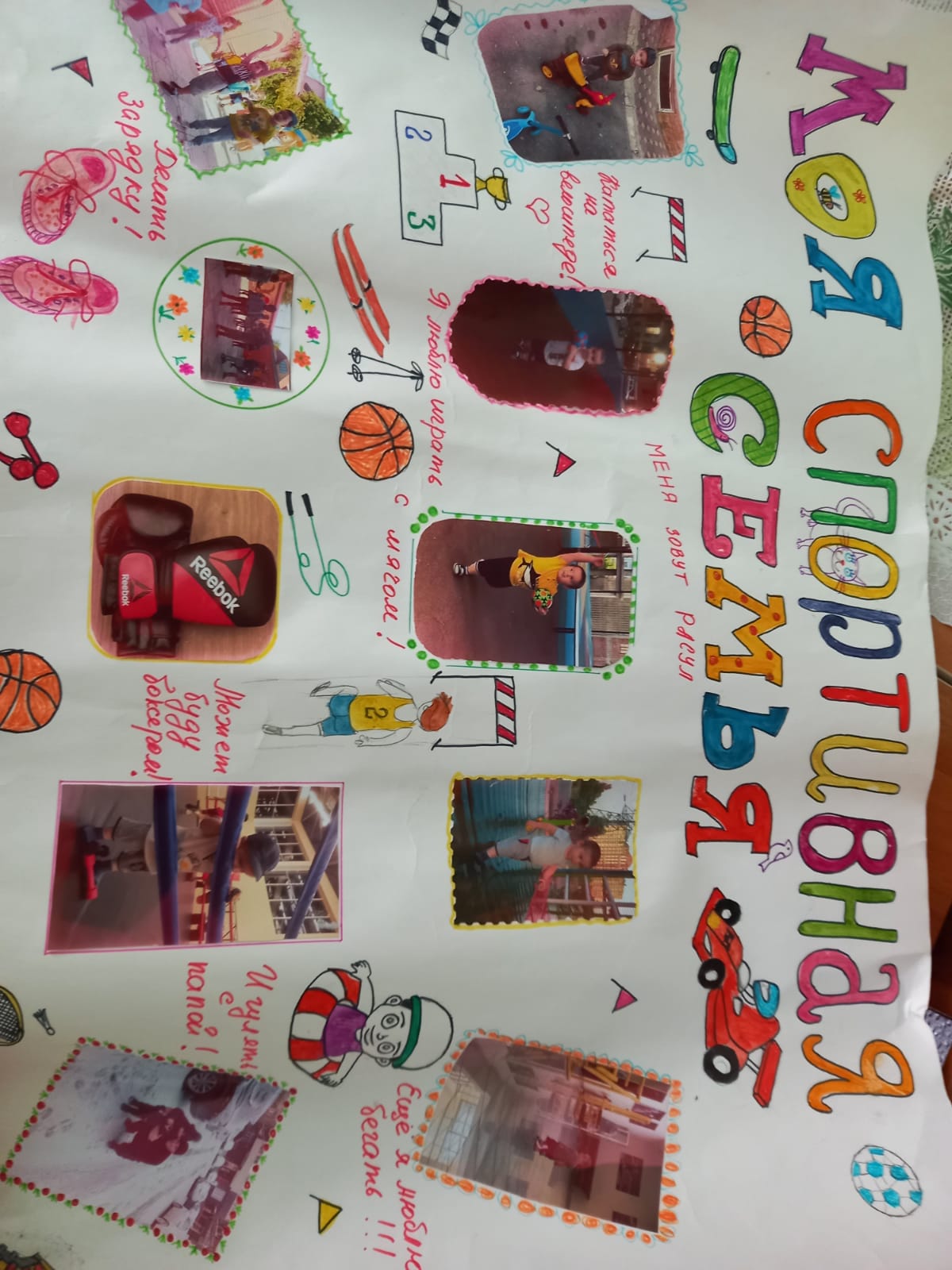 Семейное увлечение семьи Митуевых
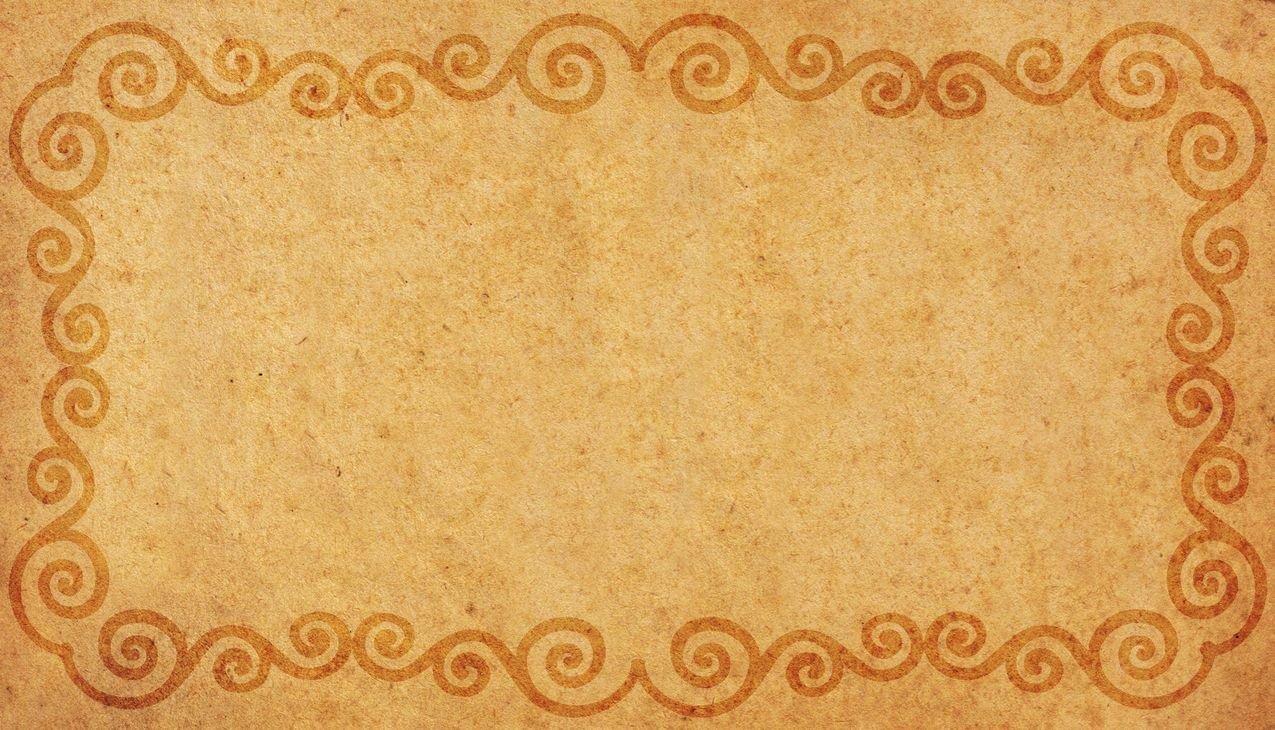 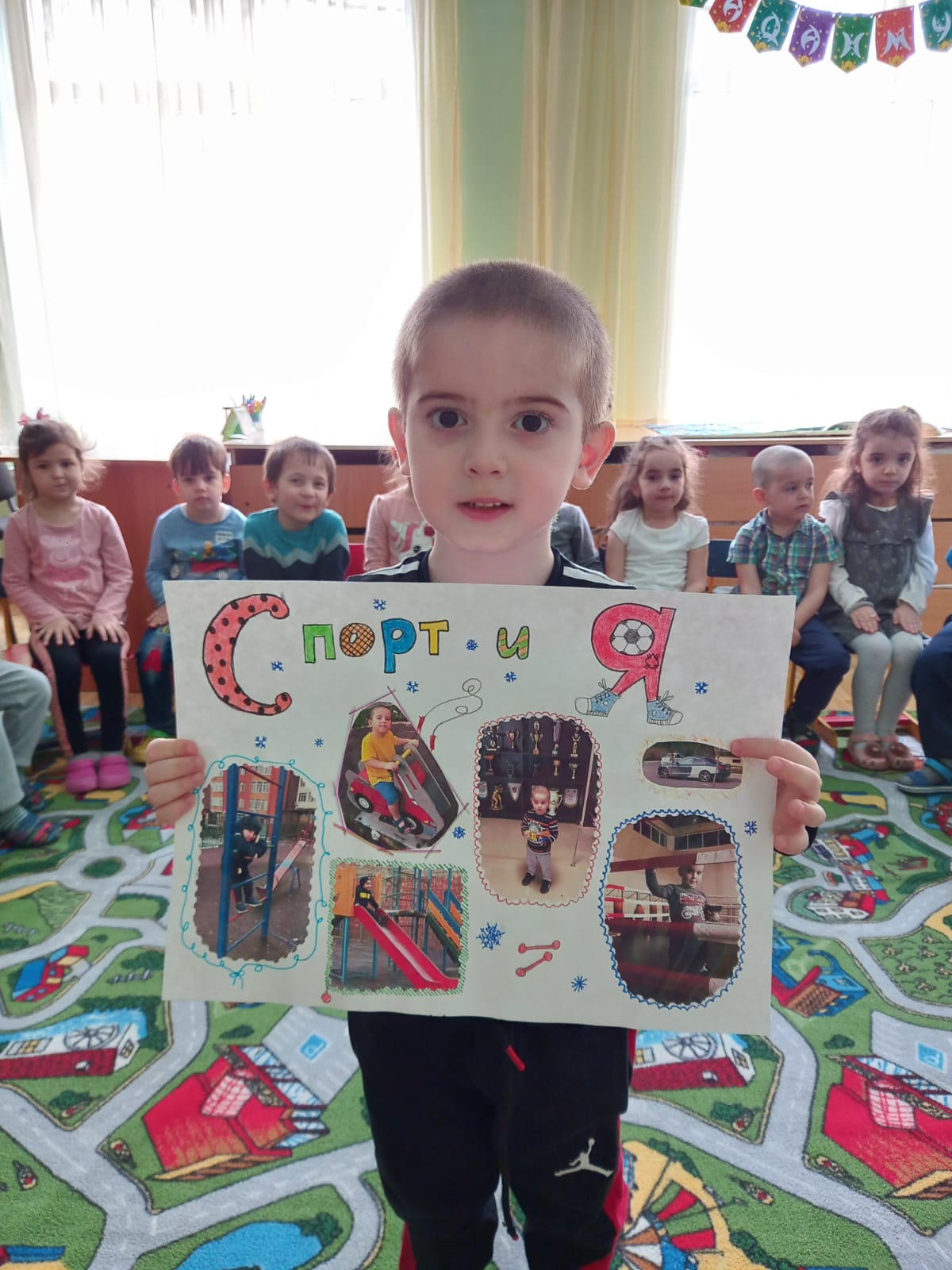 Увлечения Митуева Расула
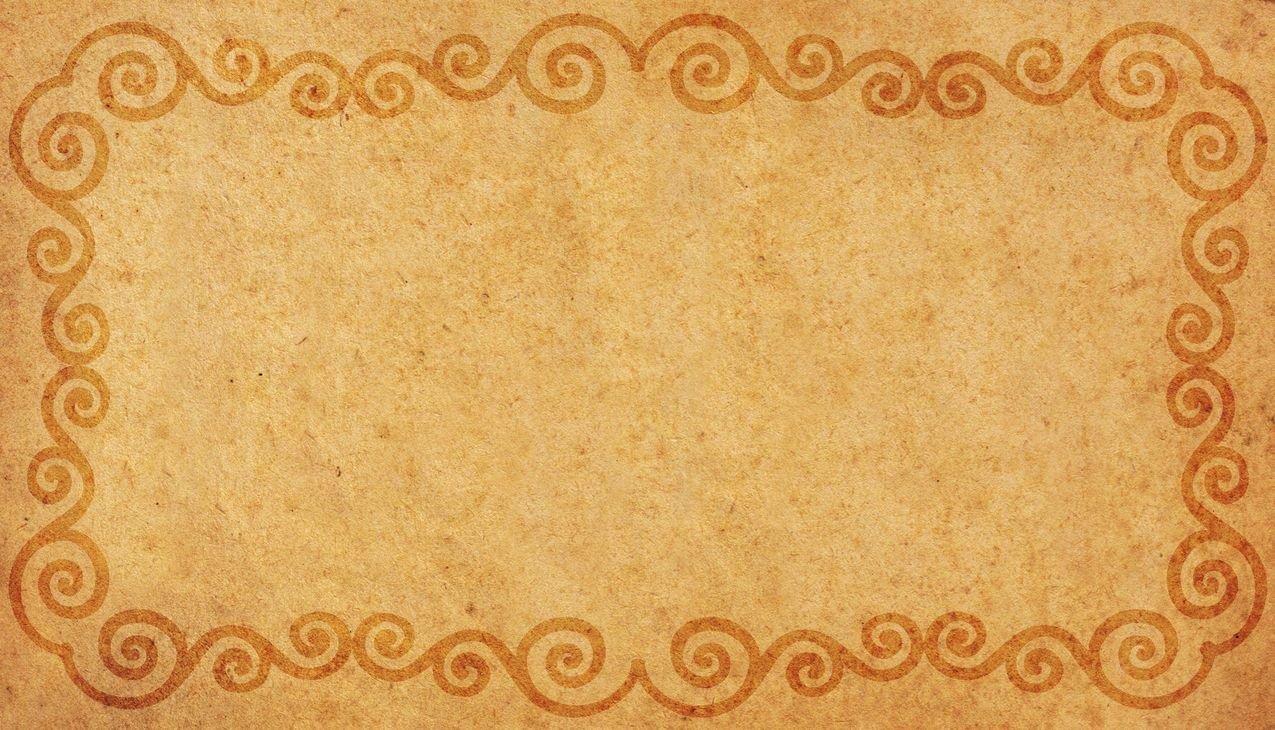 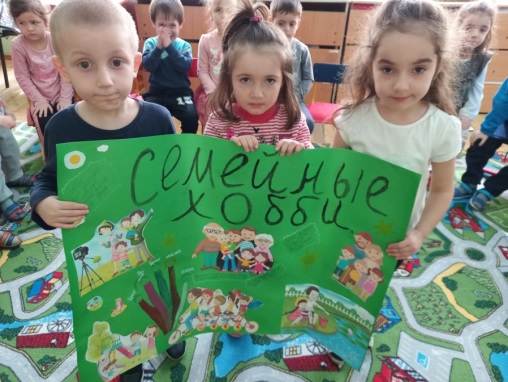 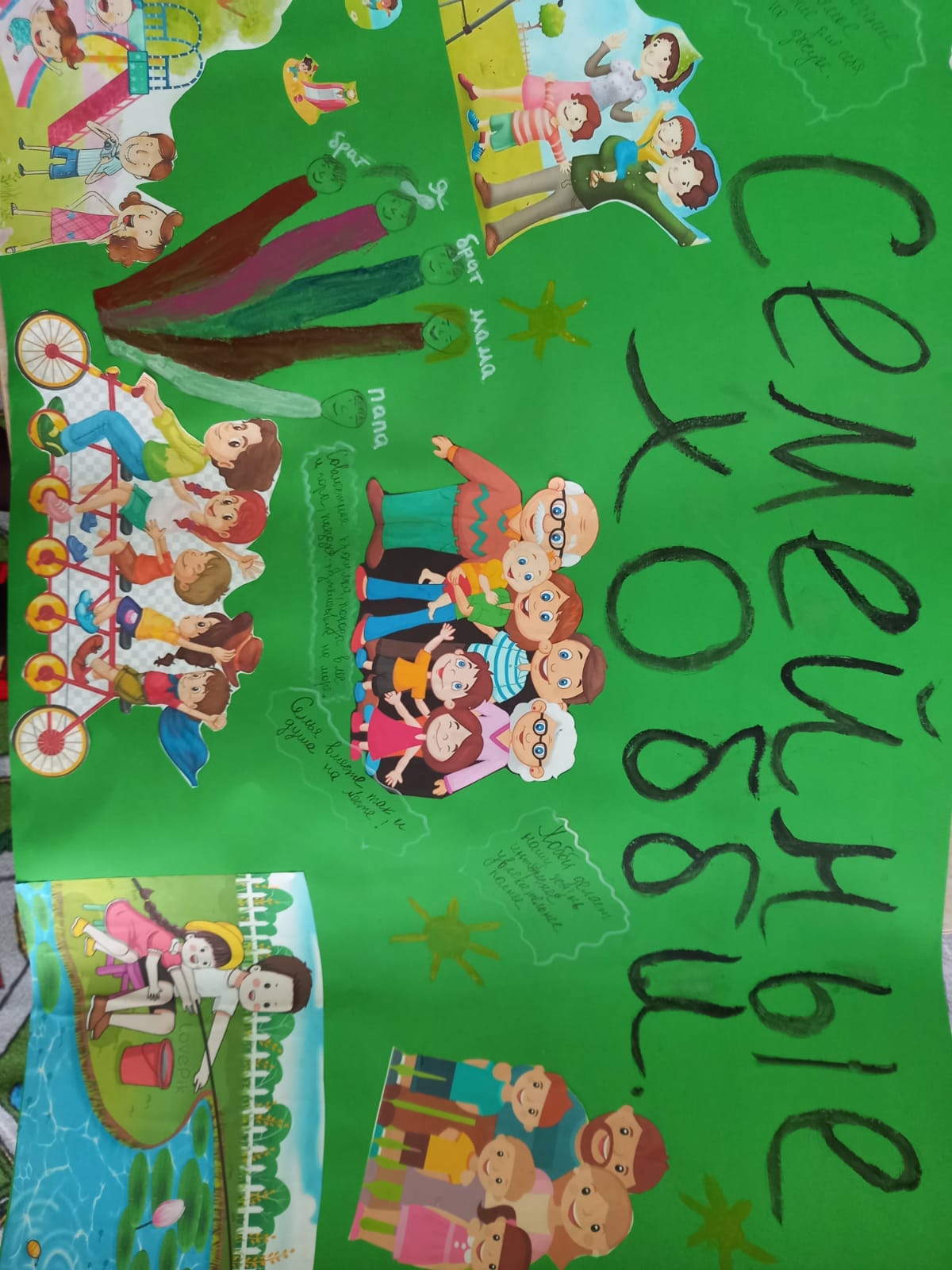 Семейные хобби семьи Башировых
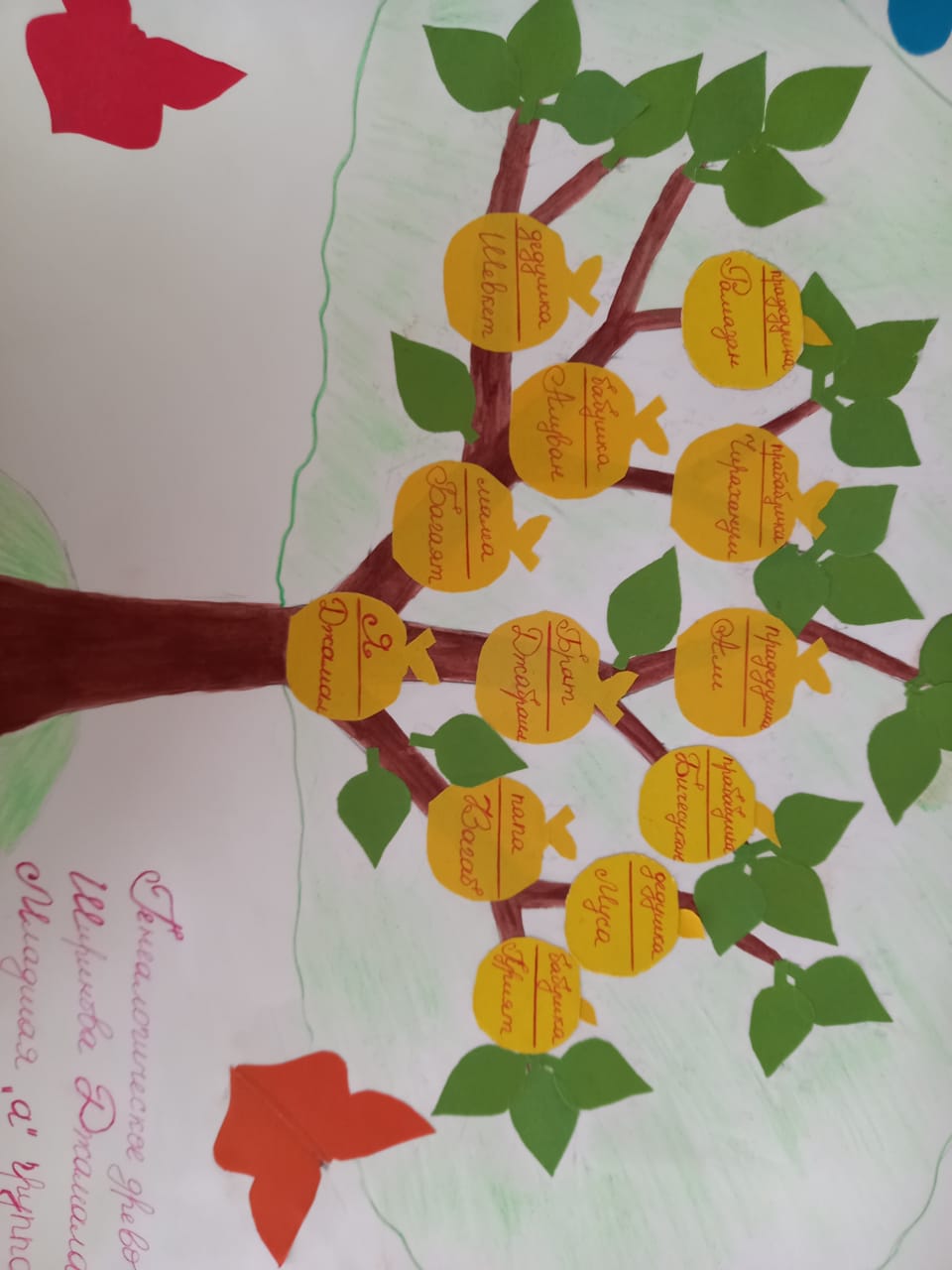 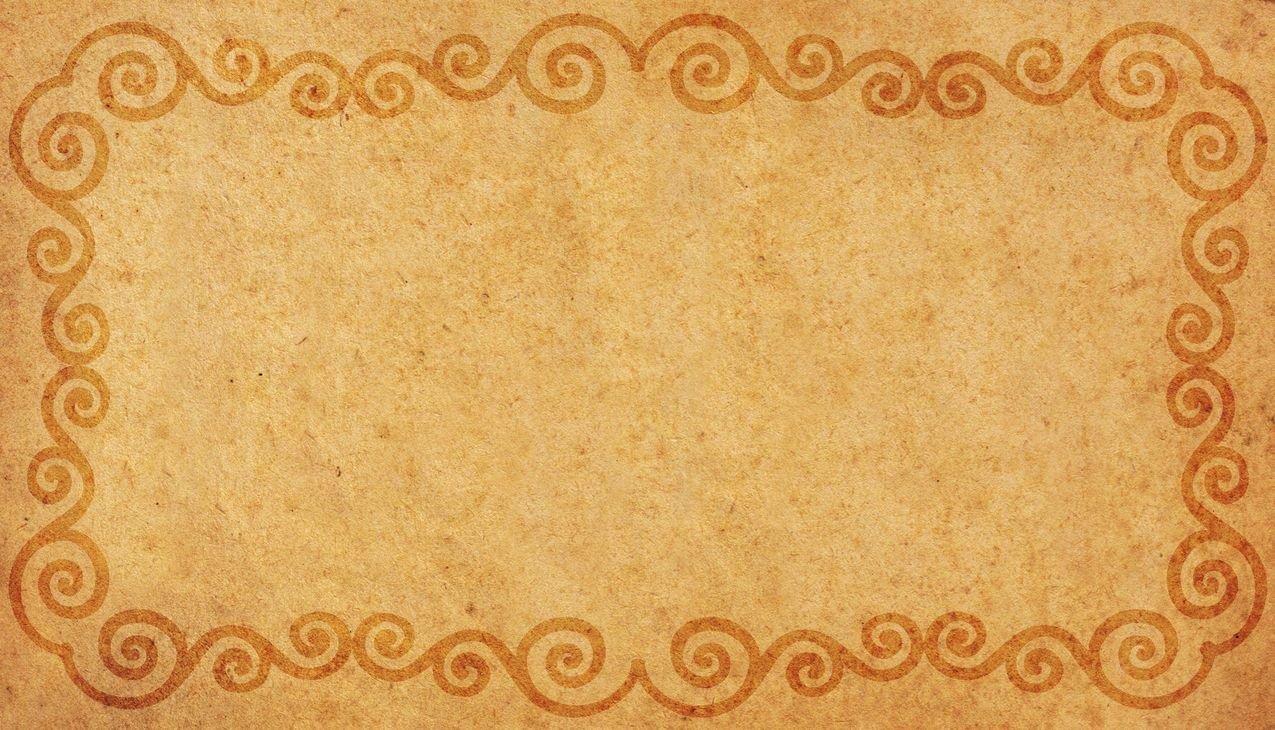 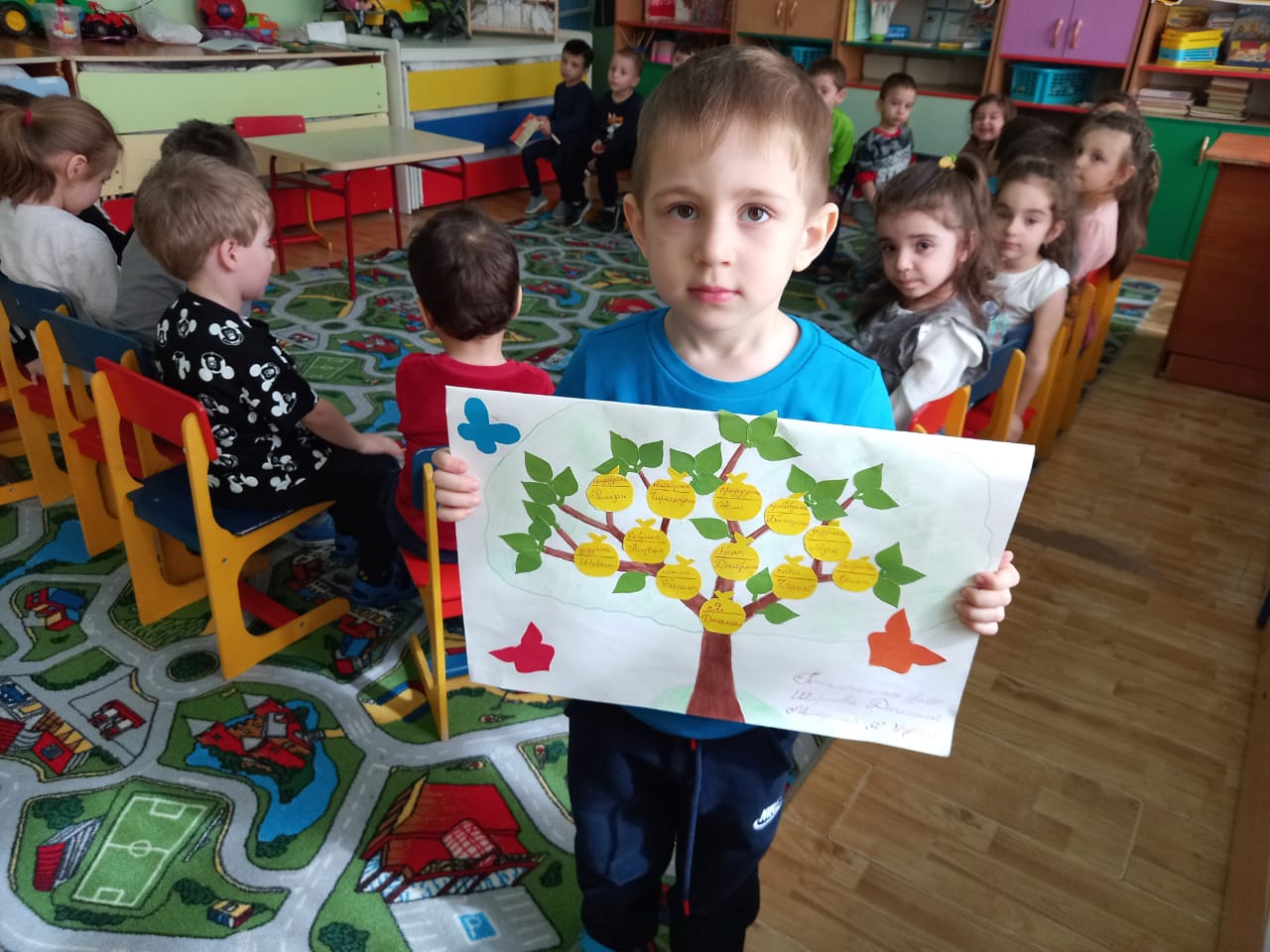 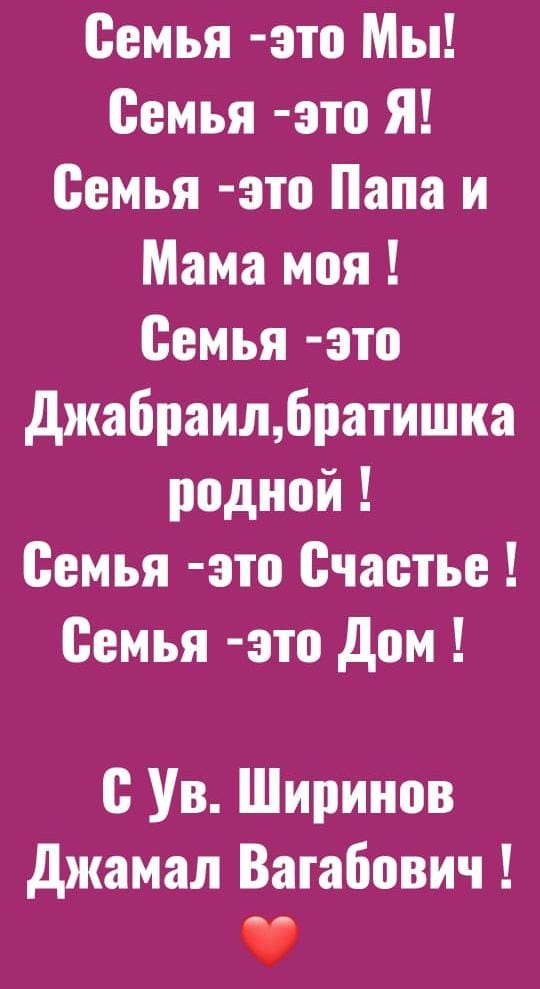 Генеалогическое древо семьи Шириновых
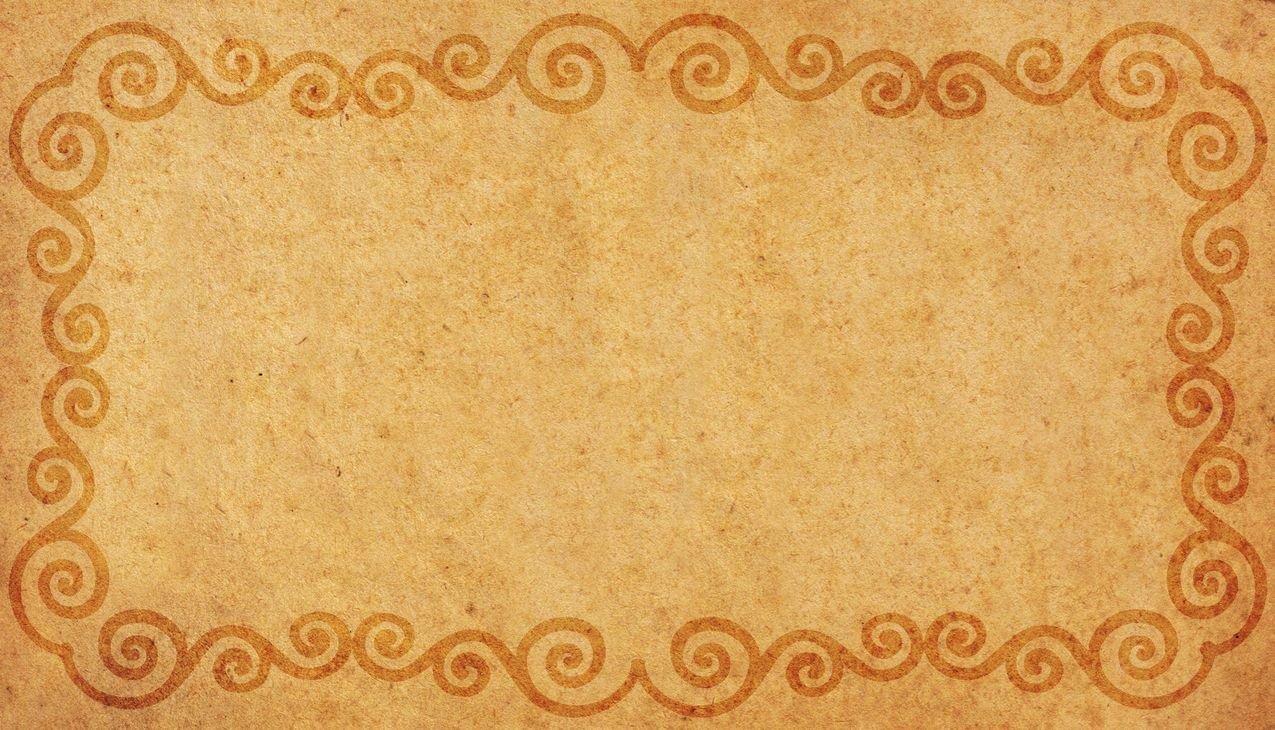 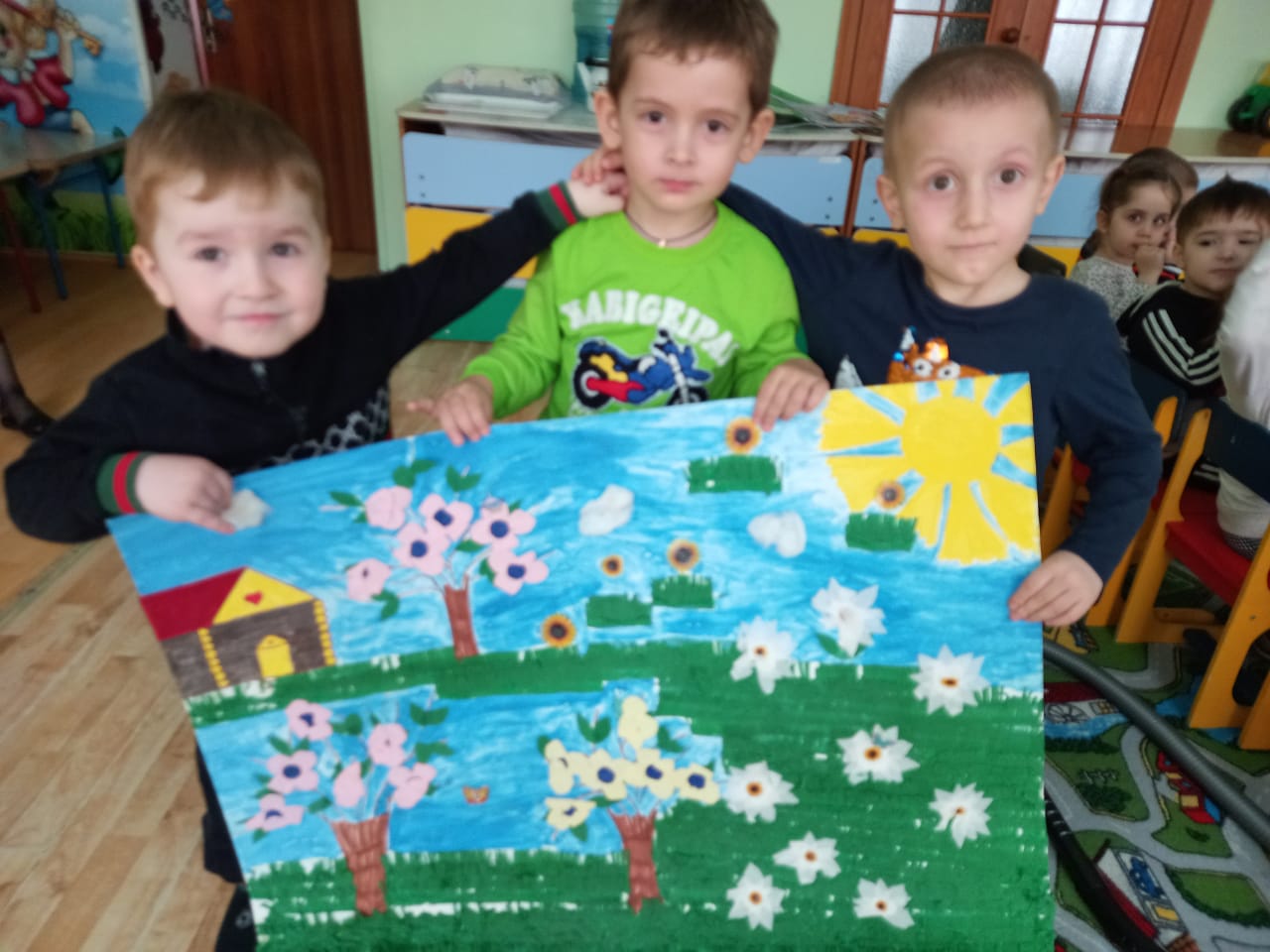 «Домик в деревне»
 Совместная работа семьи Бурляевых
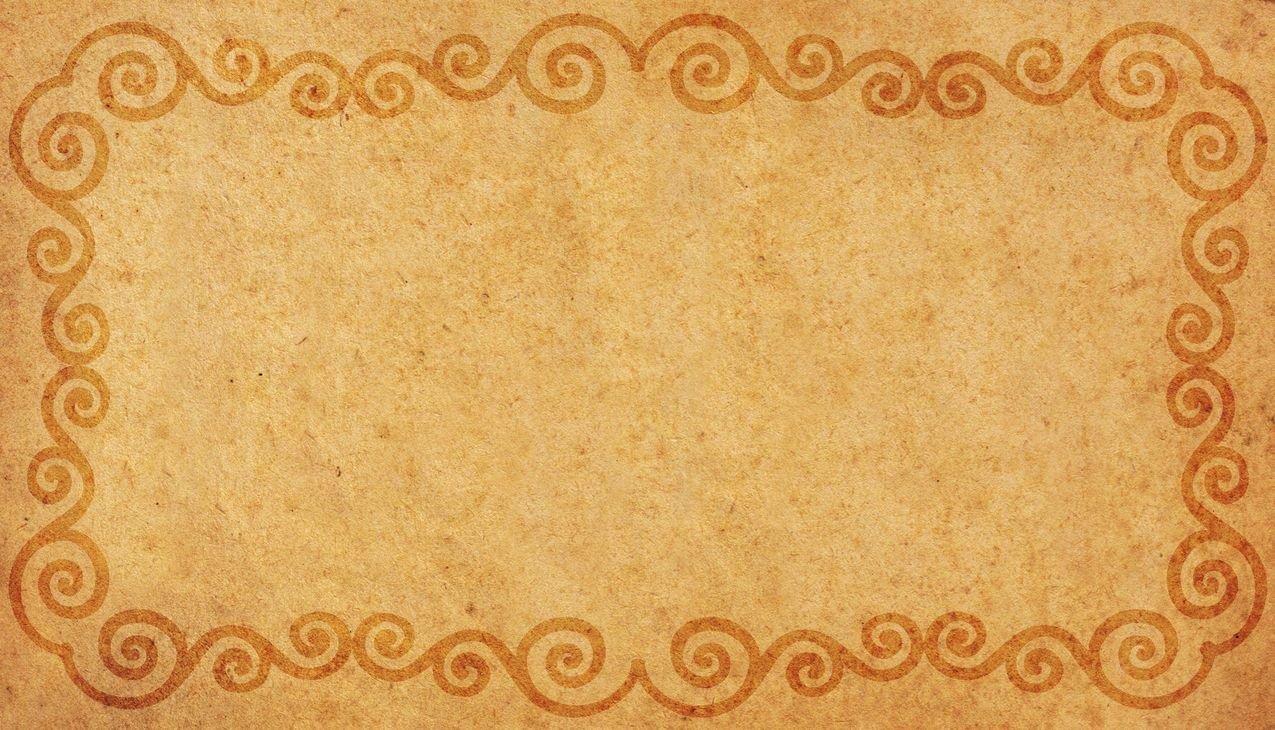 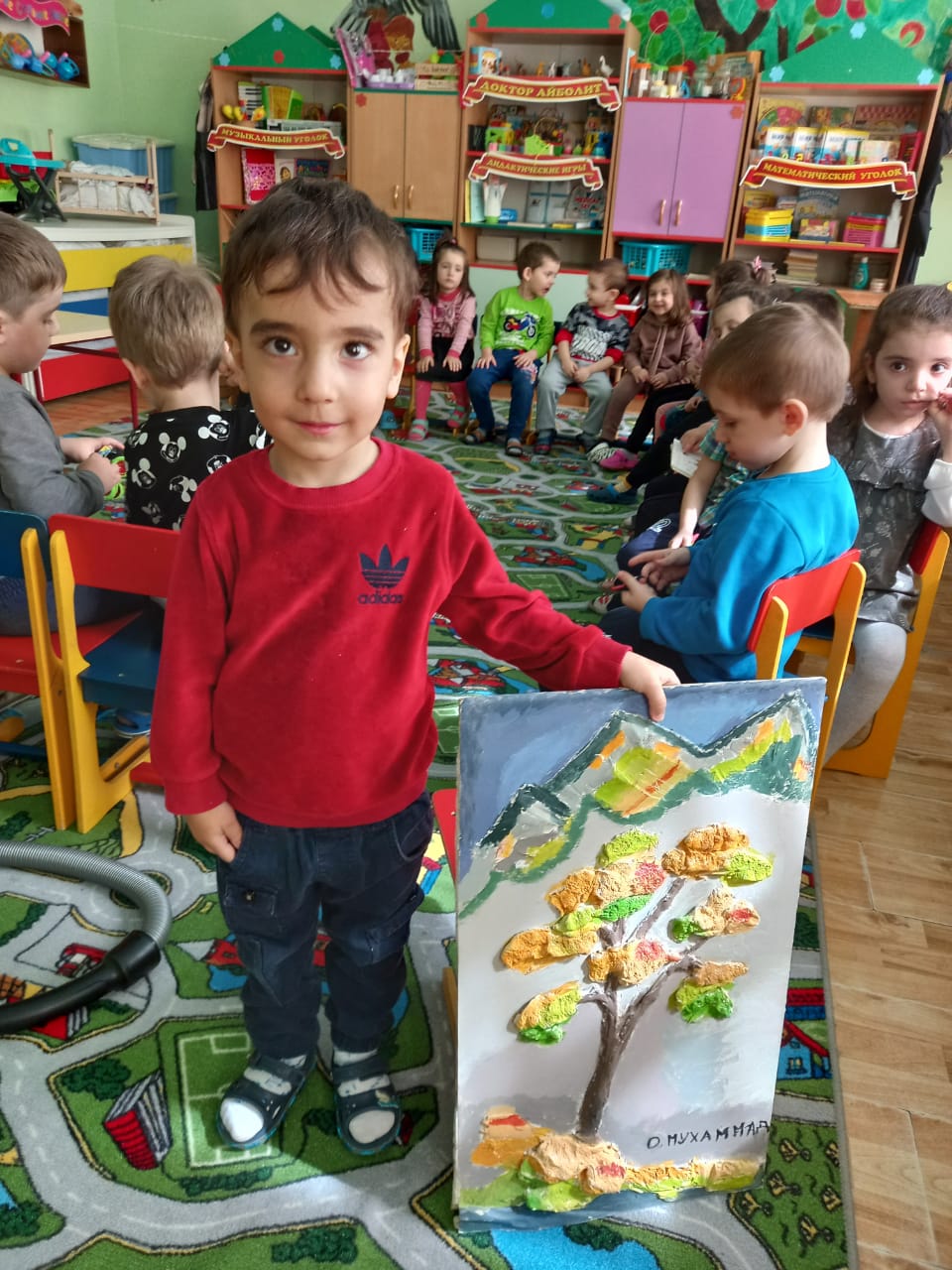 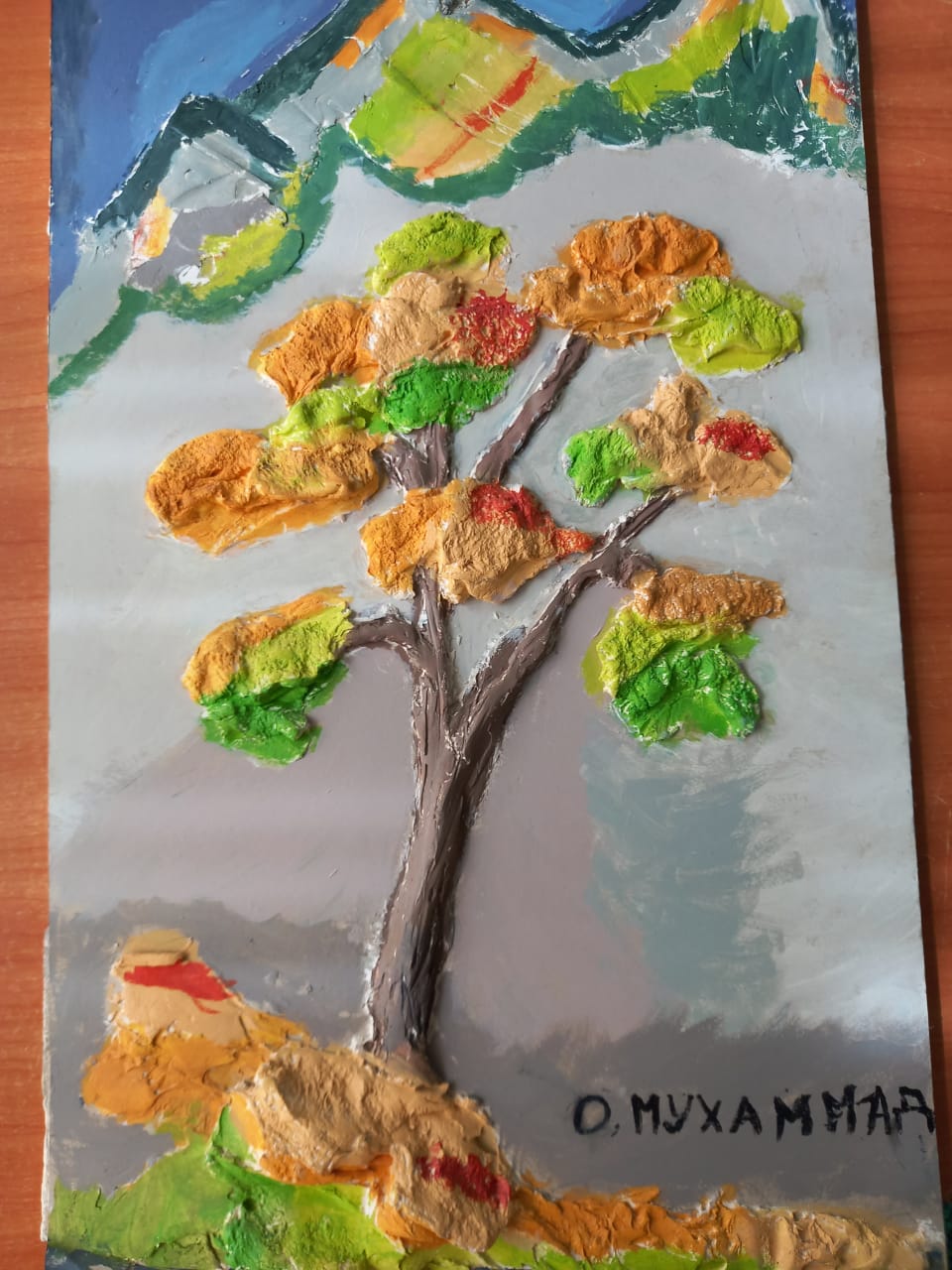 «Природа в горах» из гипса
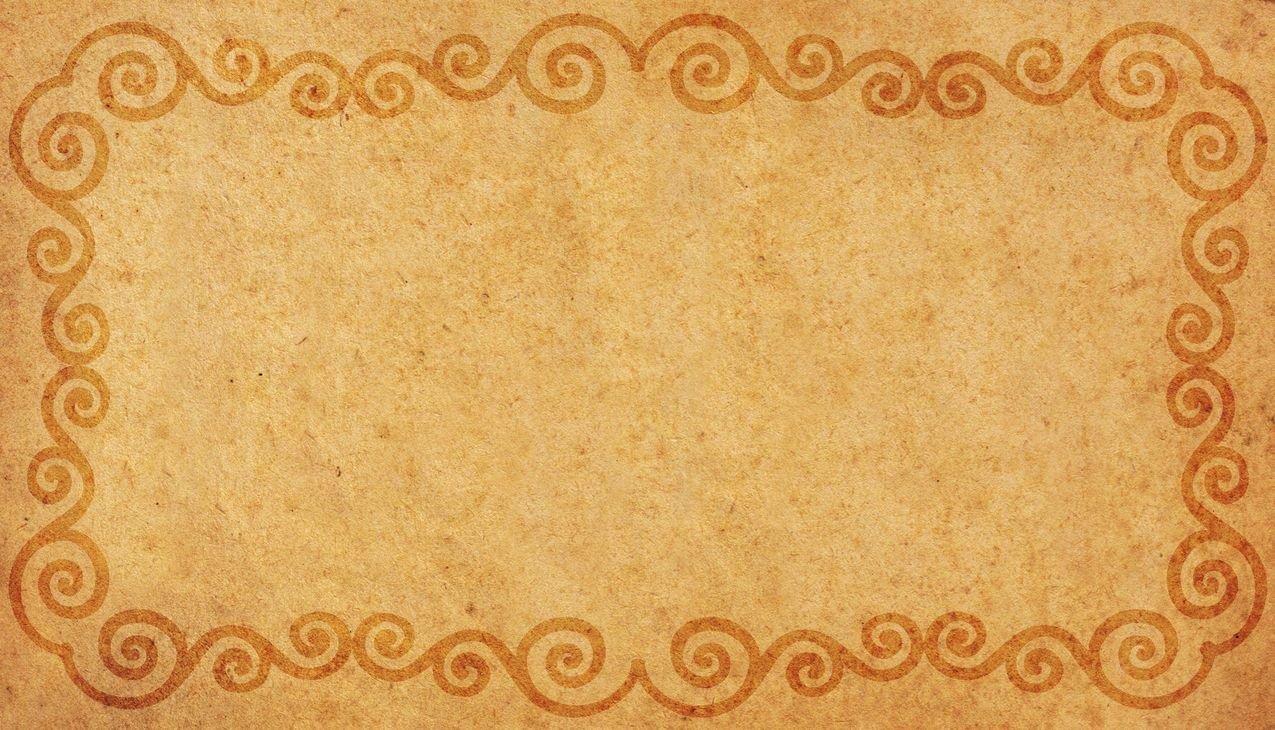 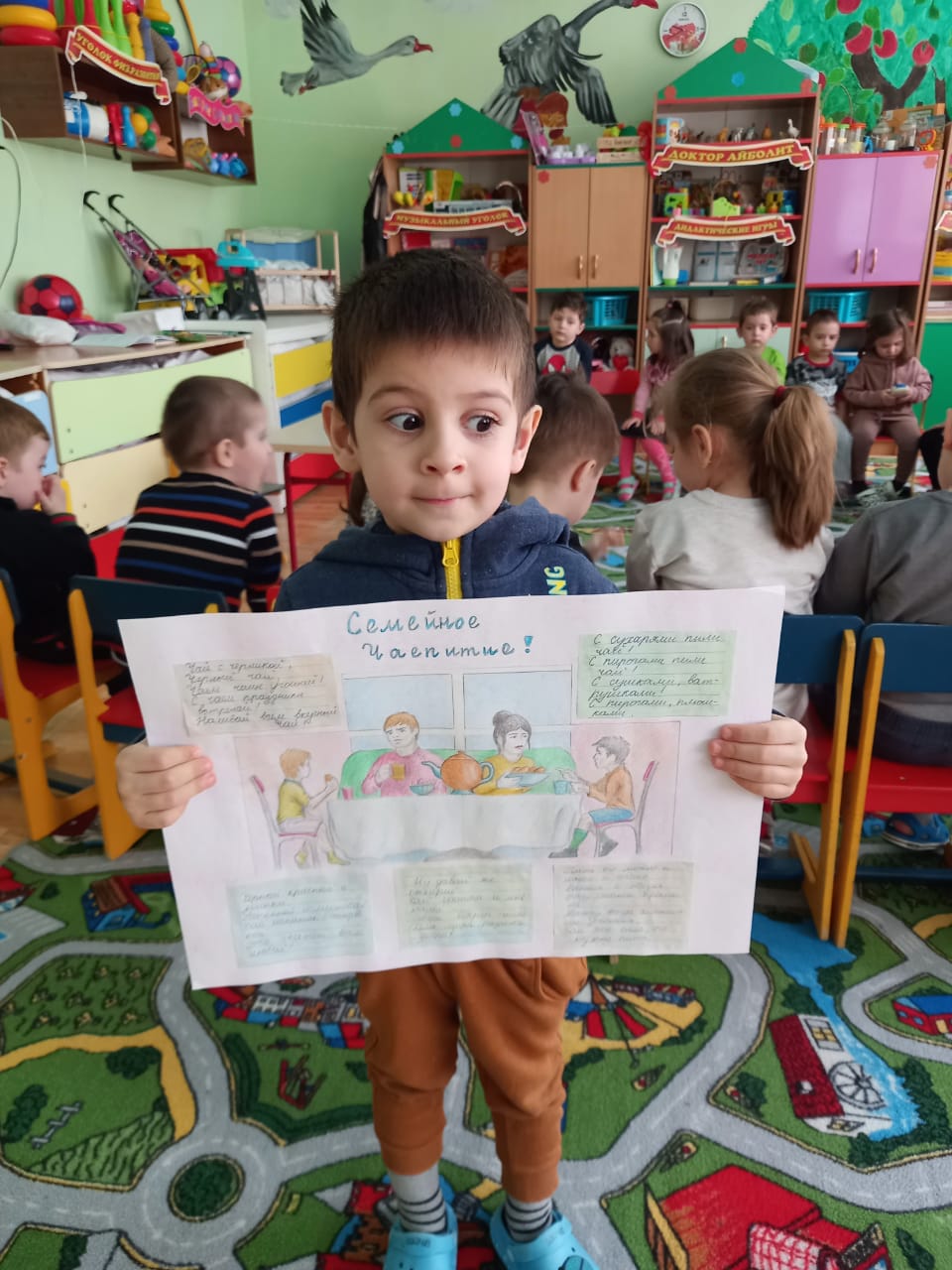 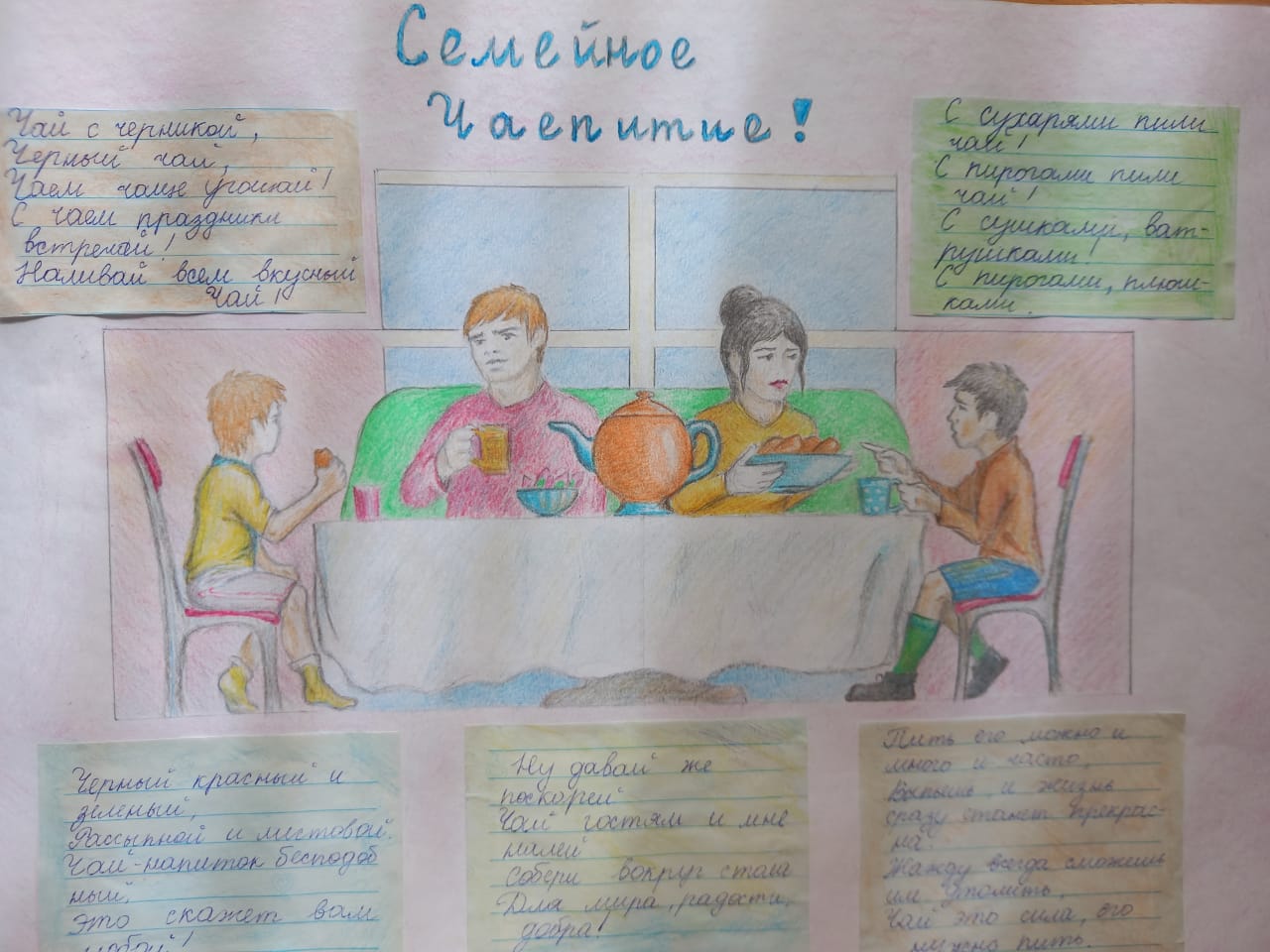 Семейное чаепитие семьи Юсуповых
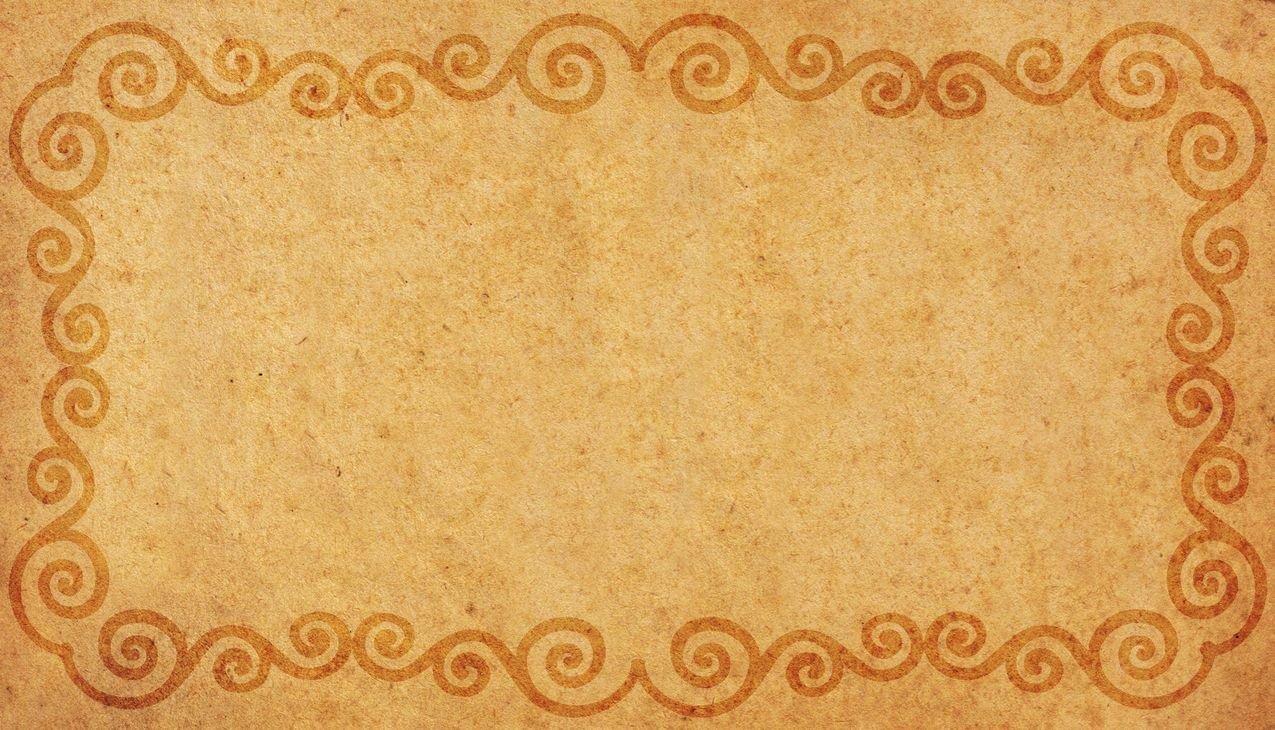 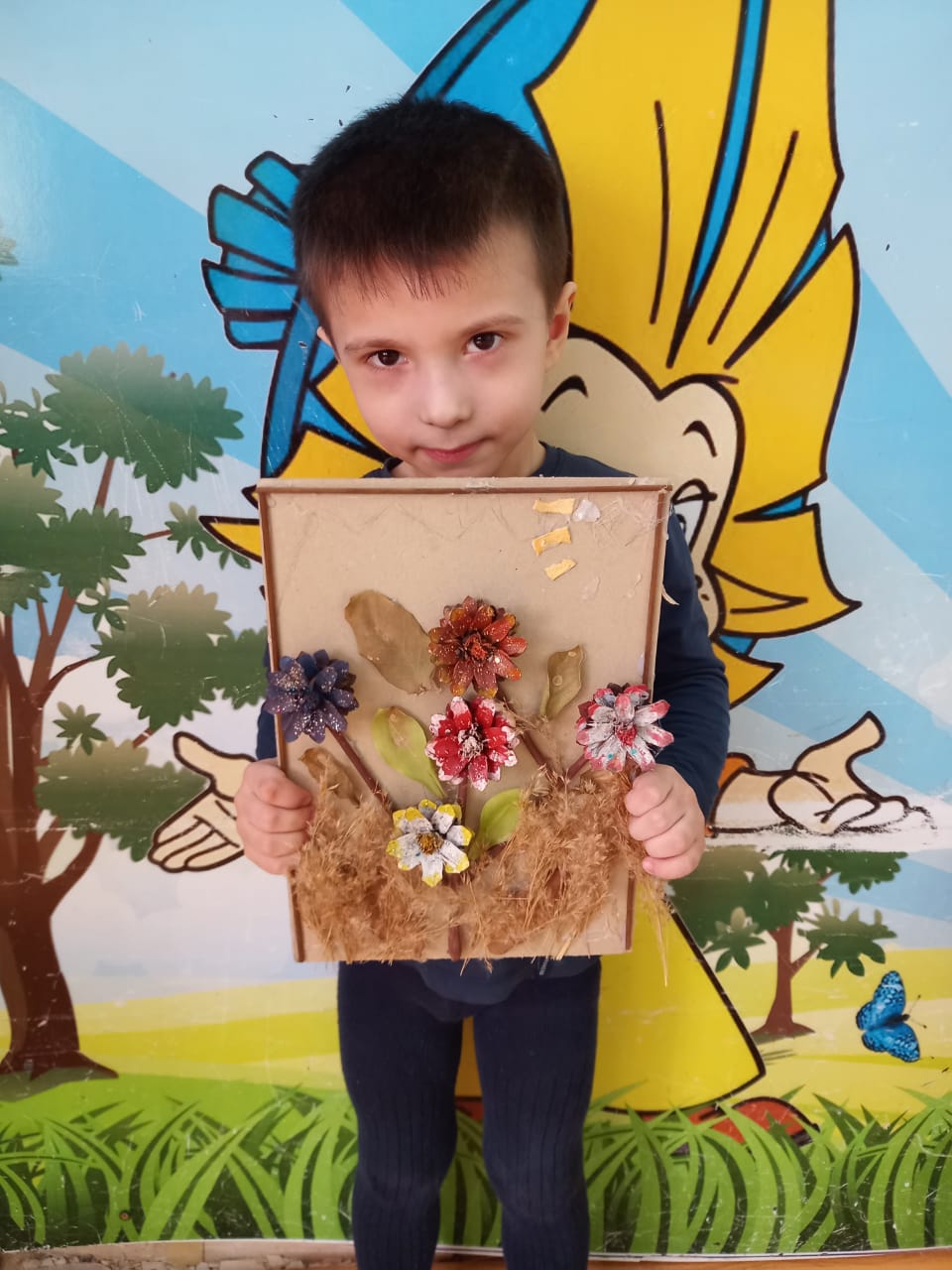 Икебана из природного материала
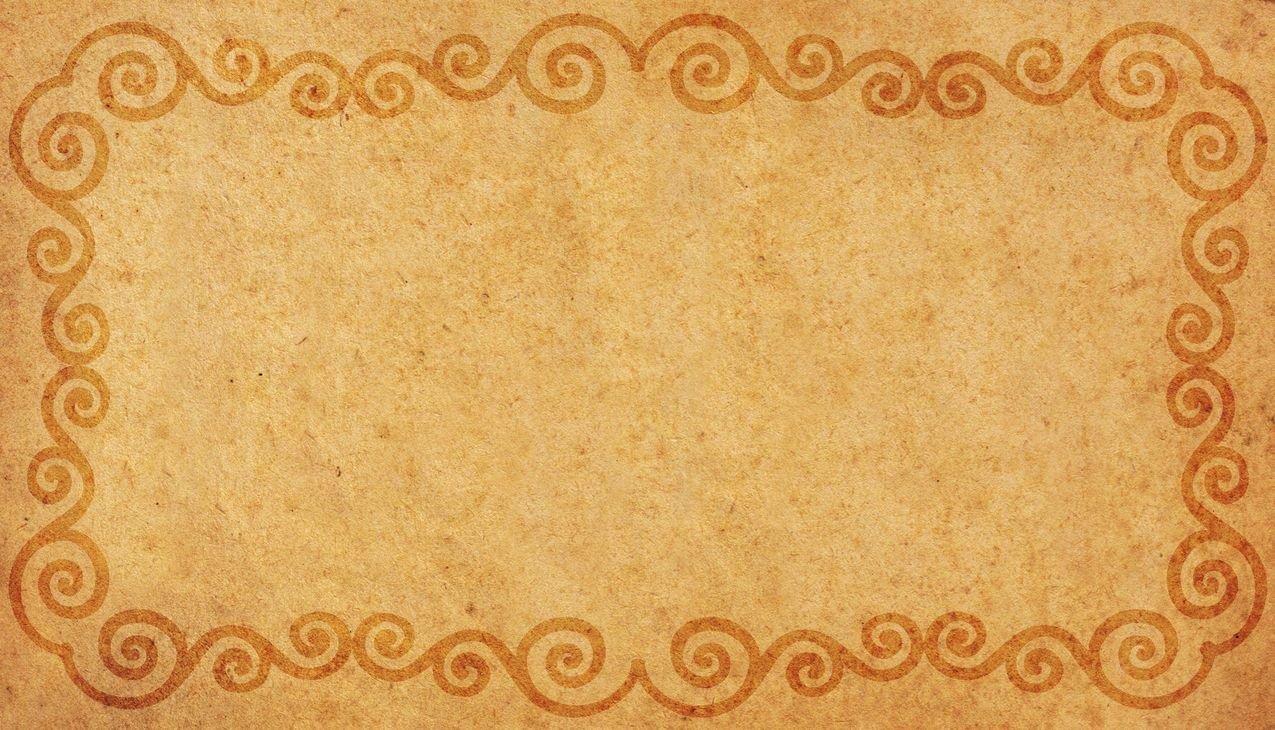 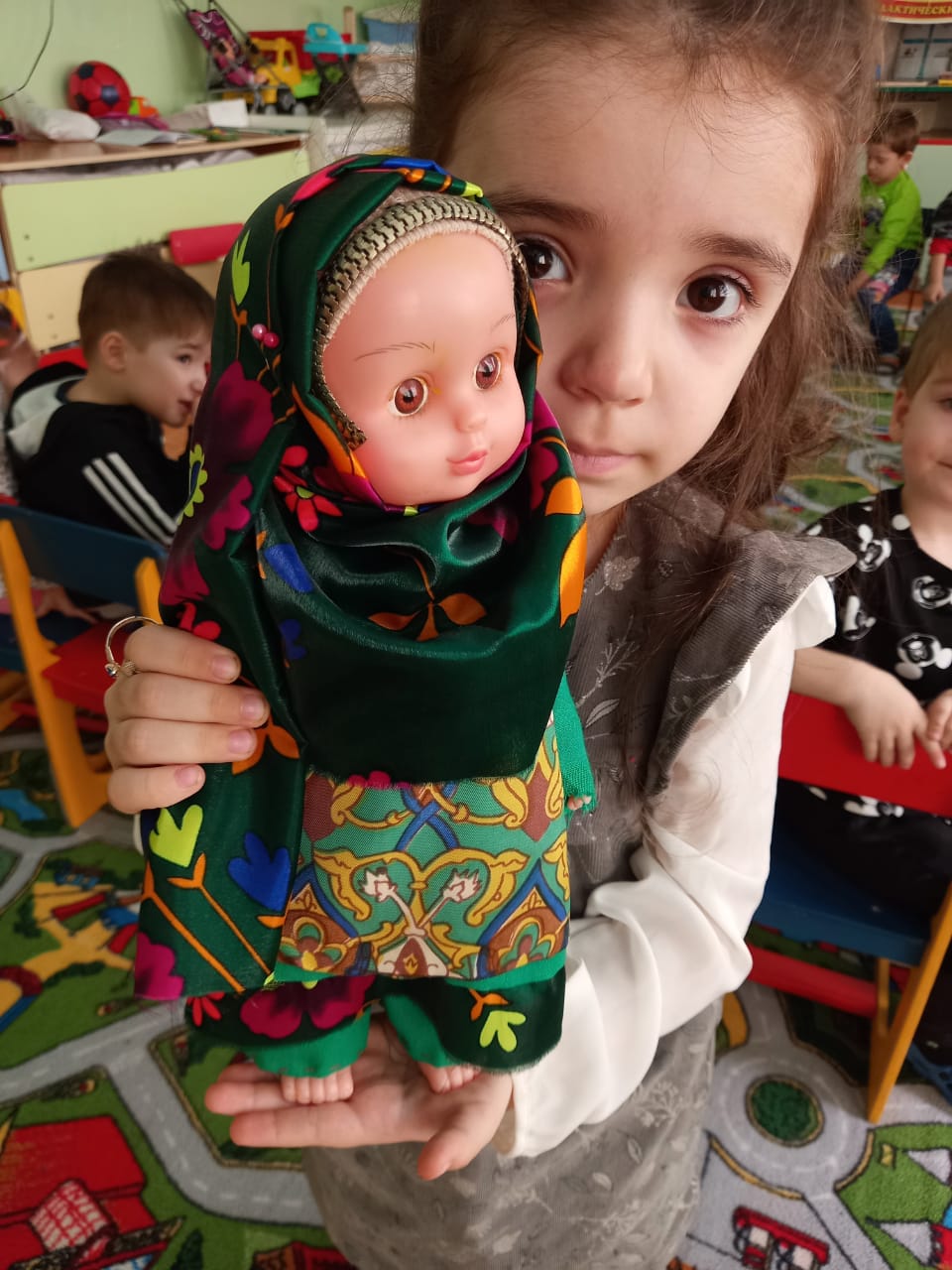 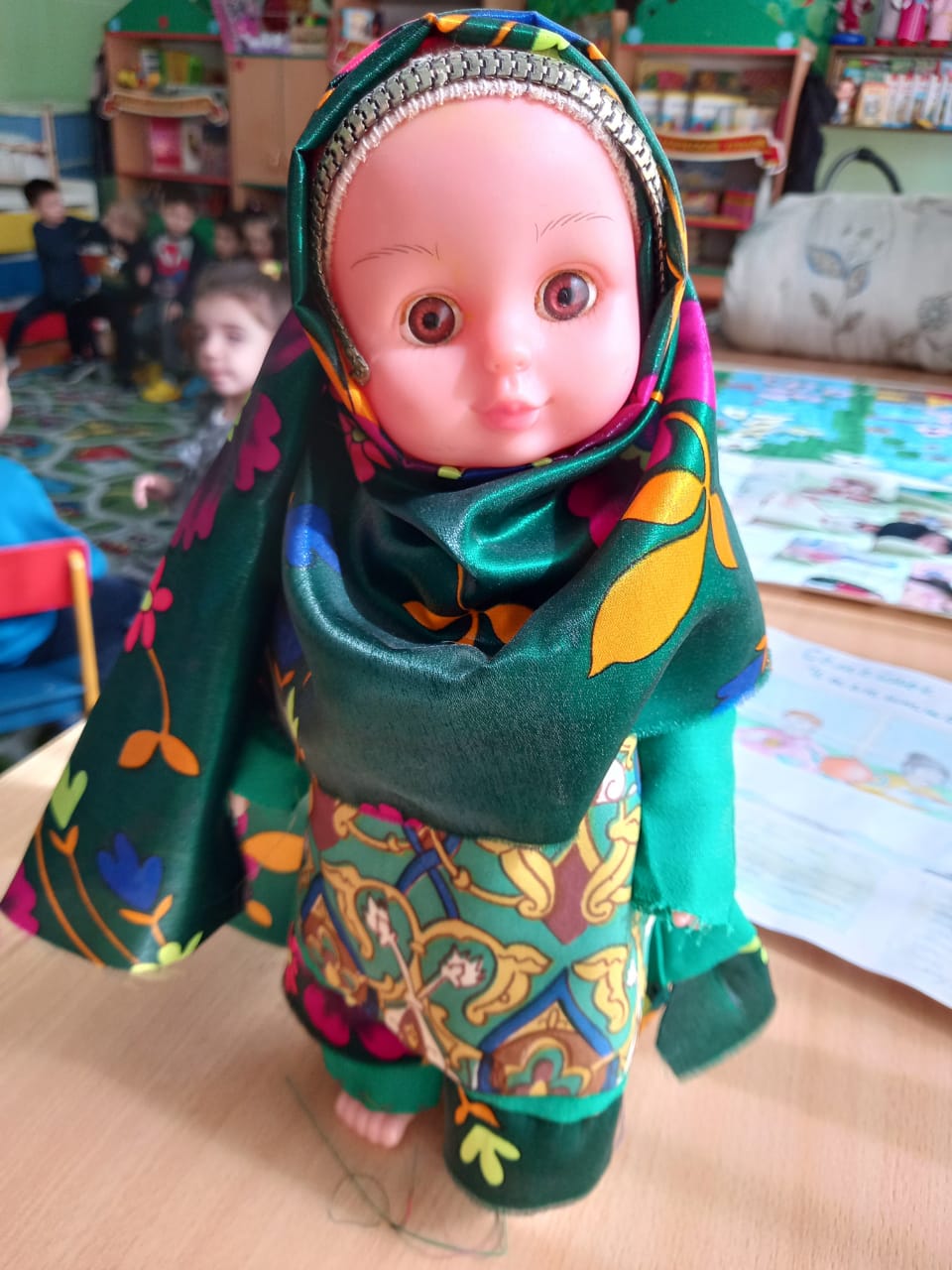 Кукла в национальном наряде. 
Работа семьи Нурахмаевых
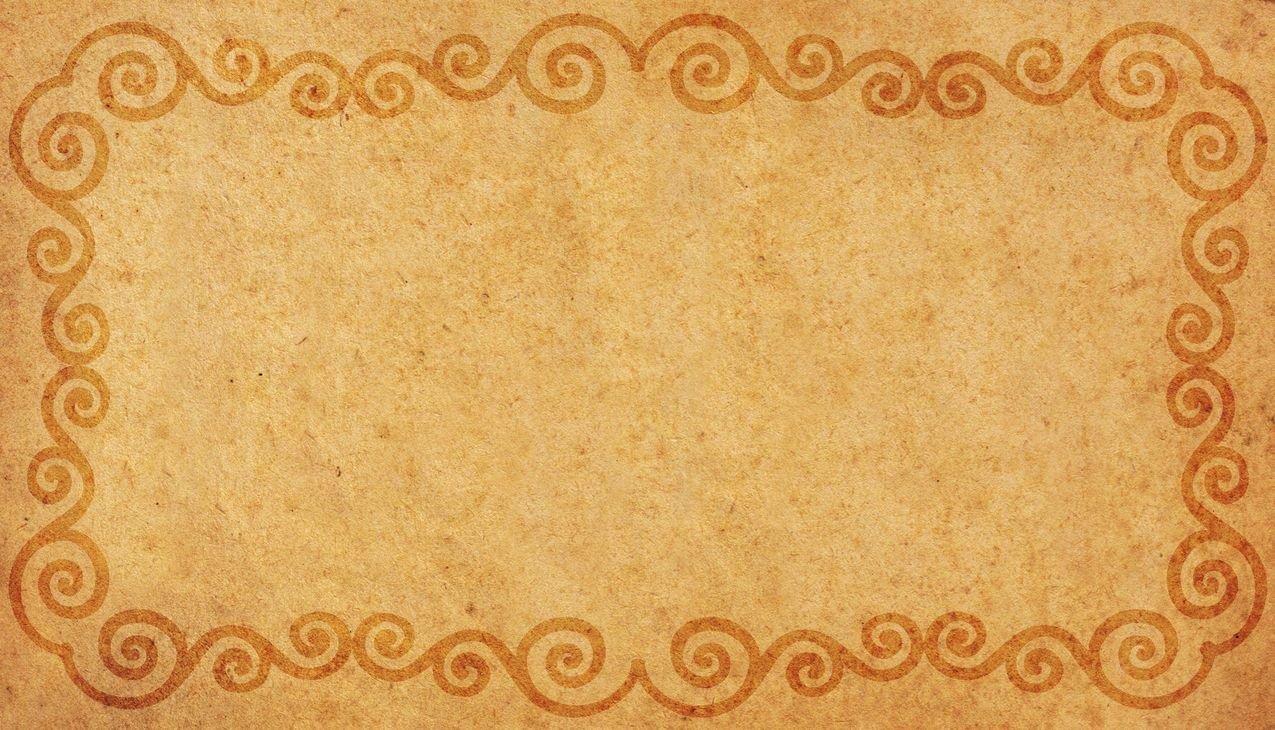 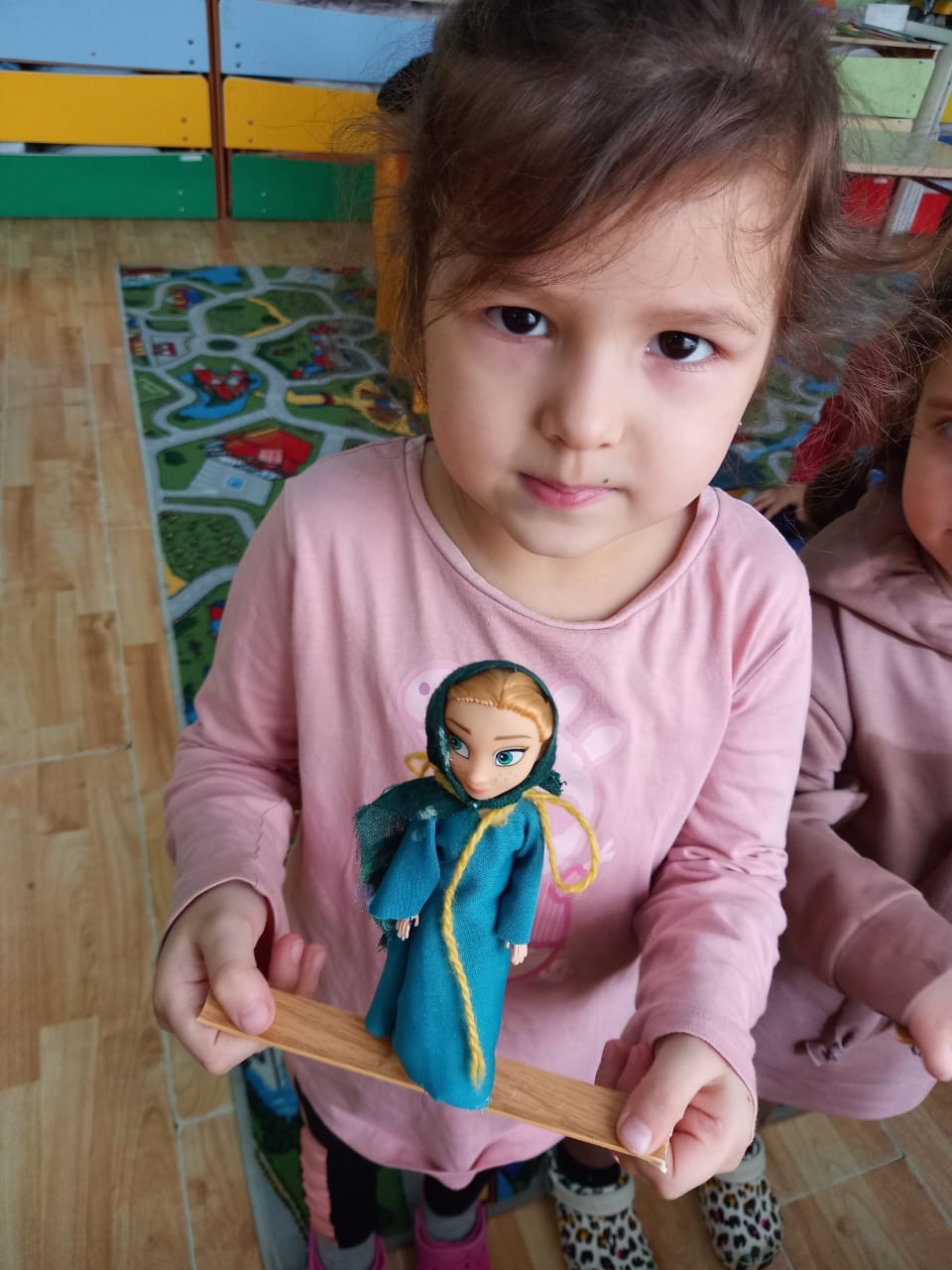 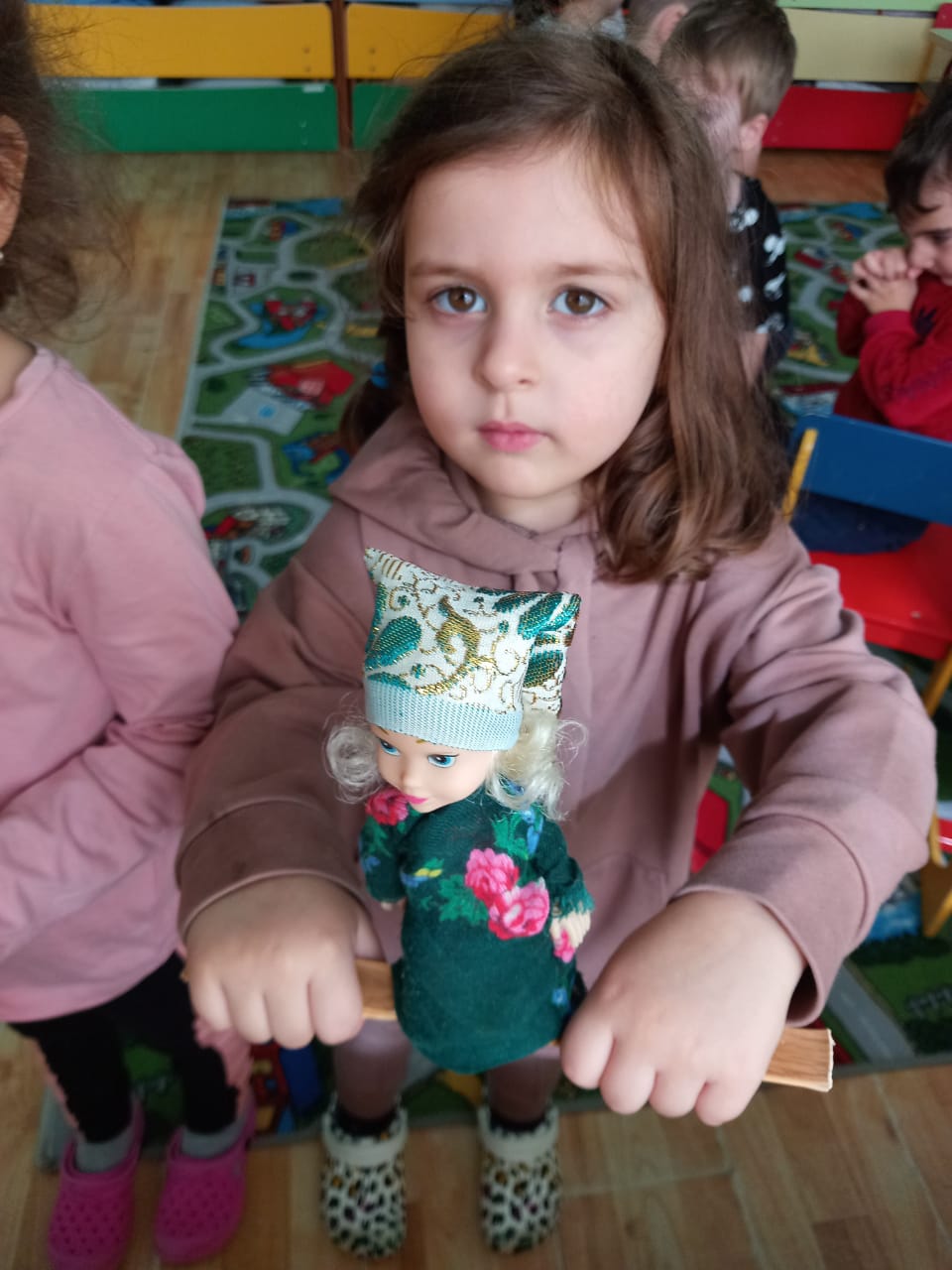 Кукла в национальном наряде. Работа семьи Мухумаевых и Асламбековых
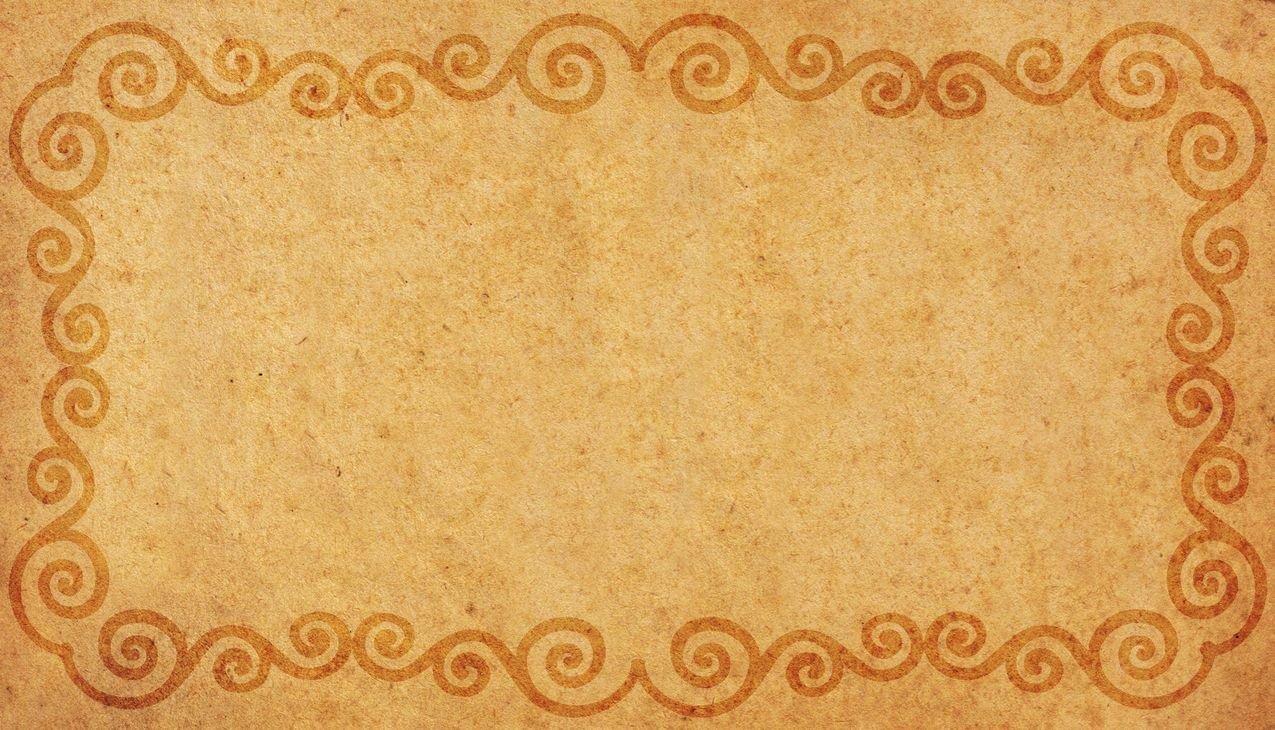 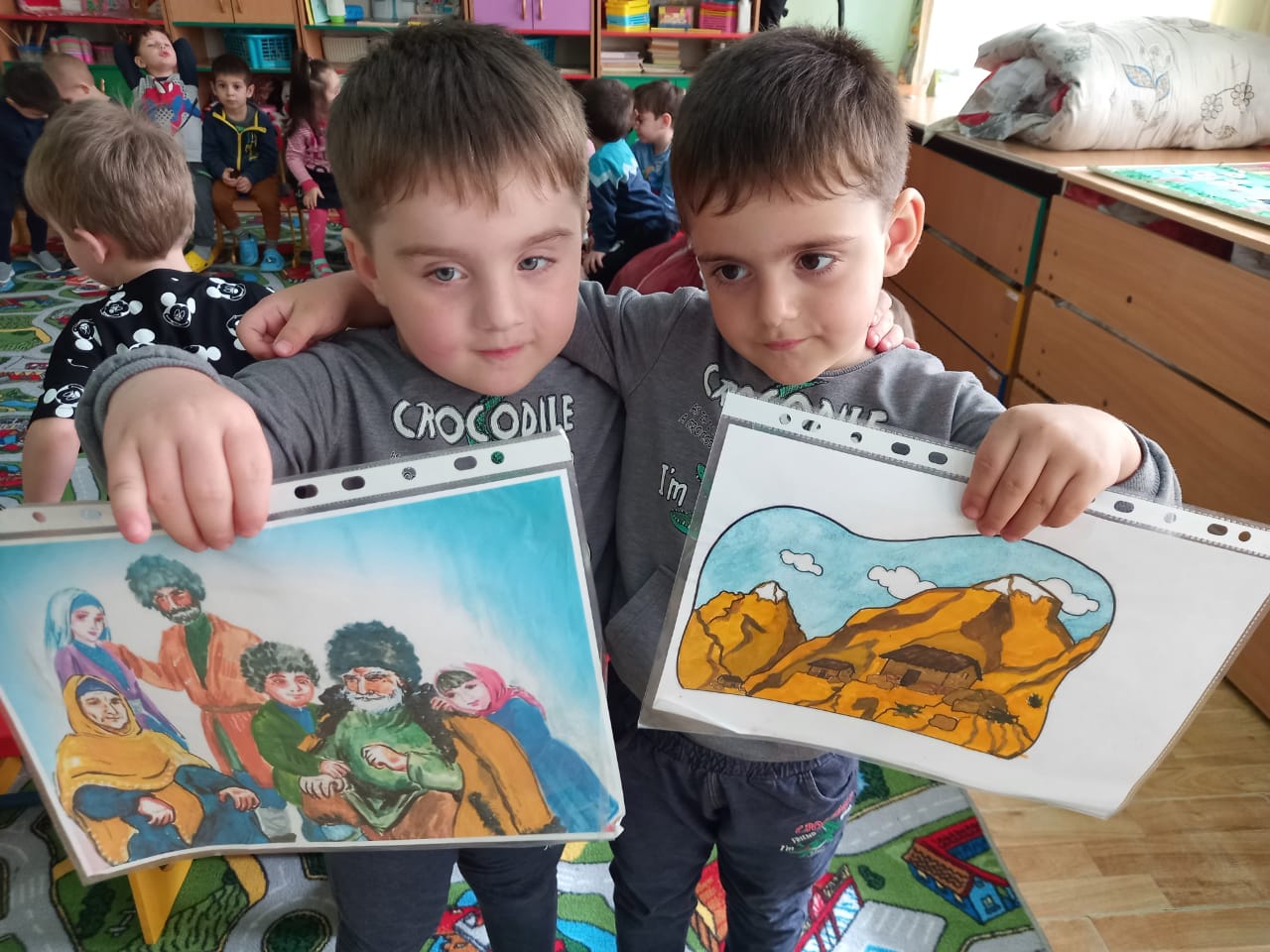 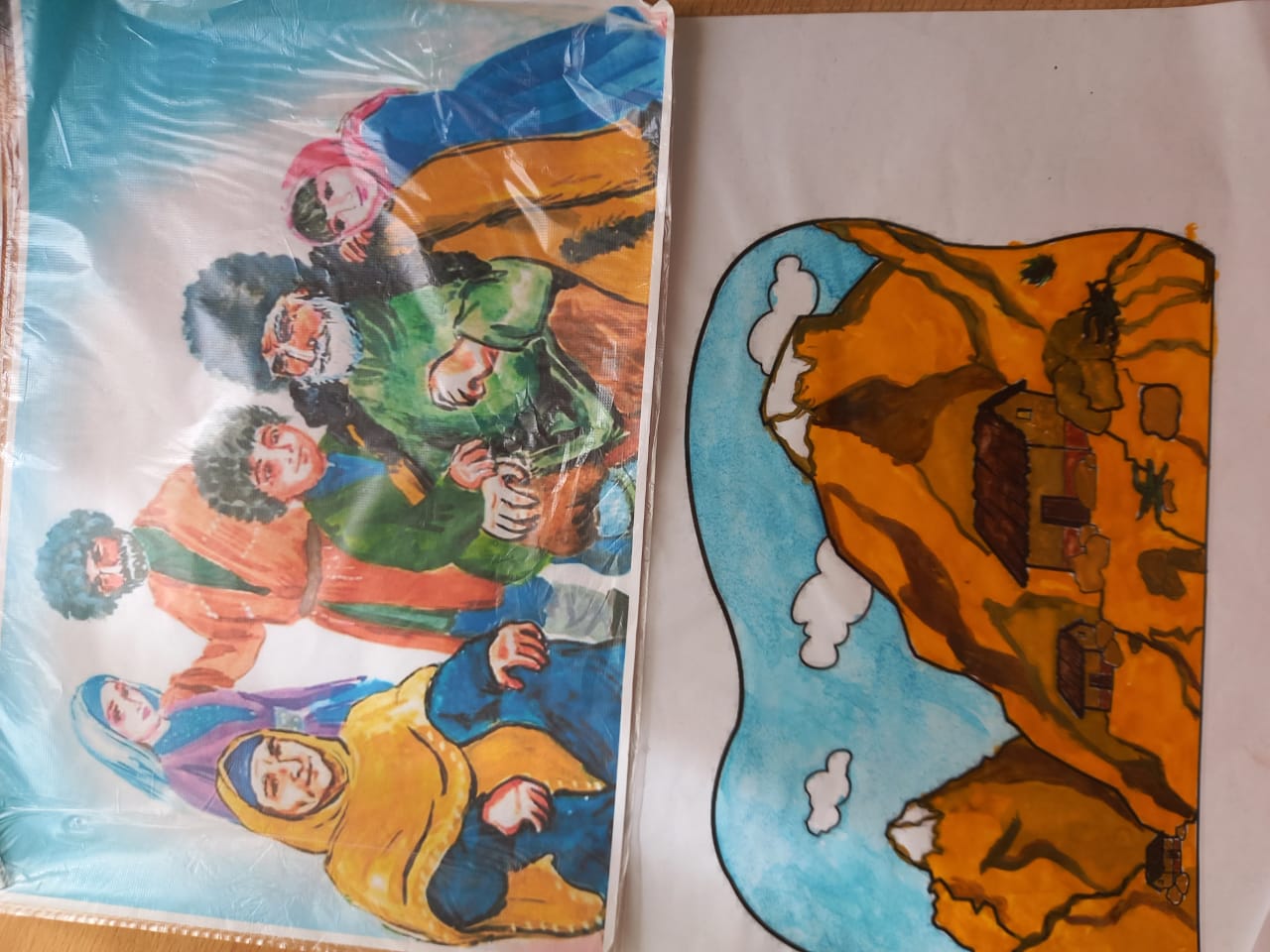 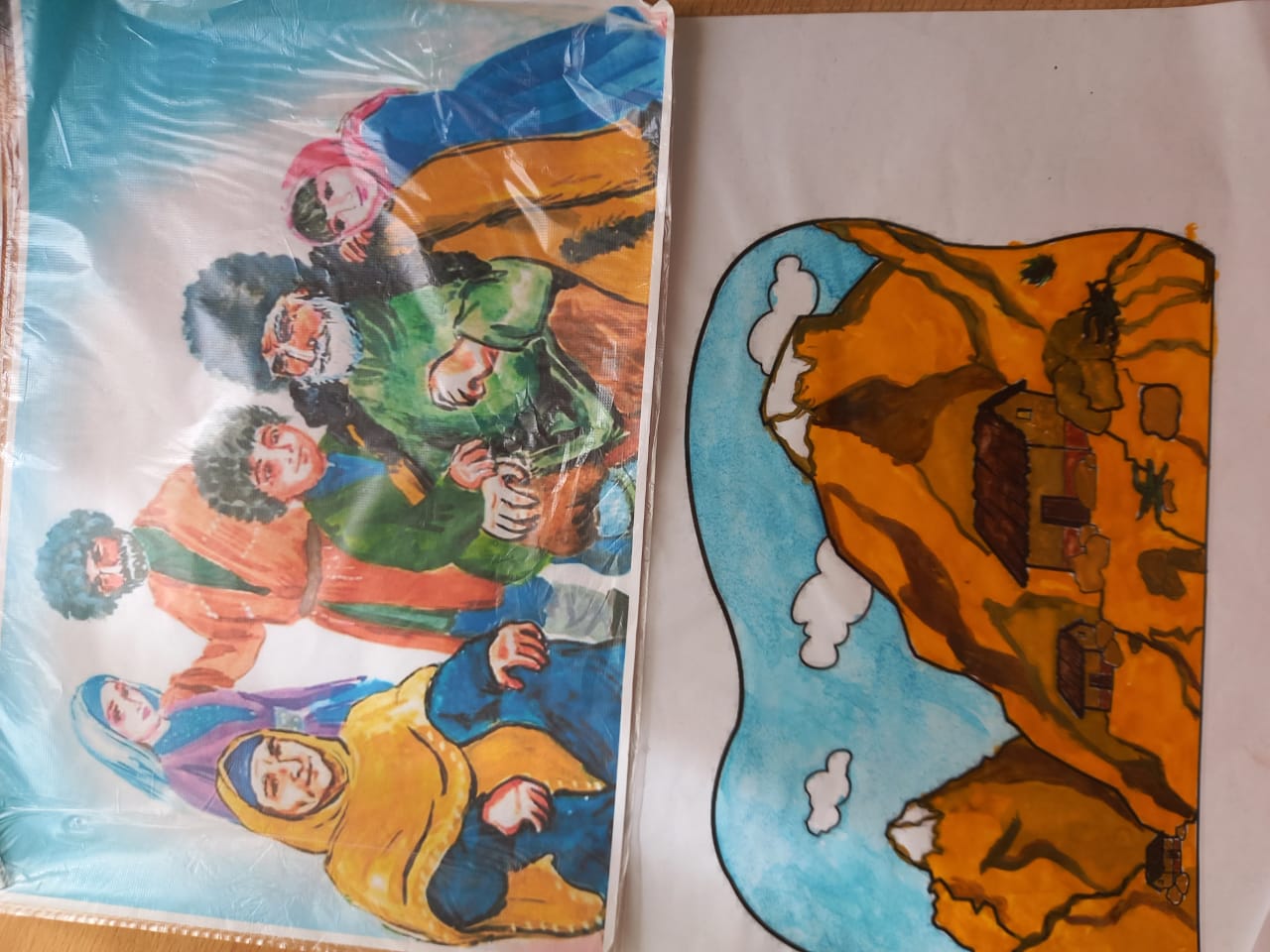 «Прогулка в горах» семьи Абдулаевых
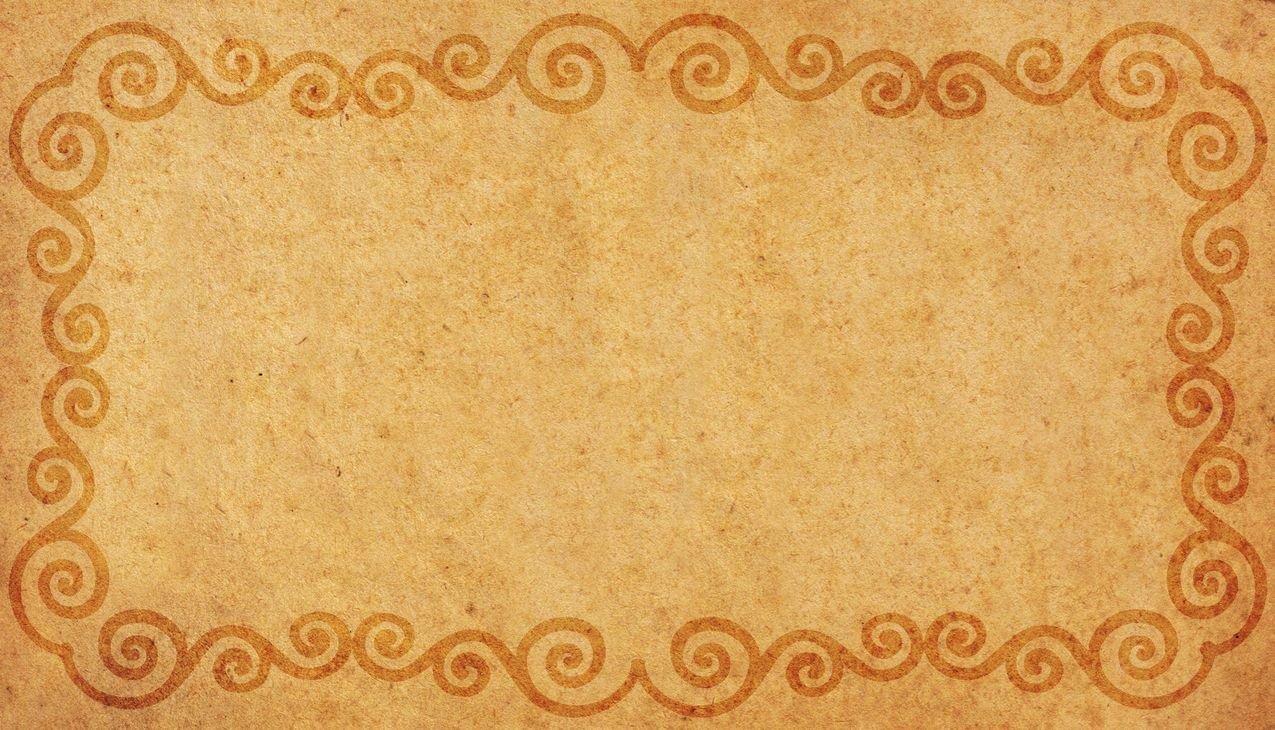 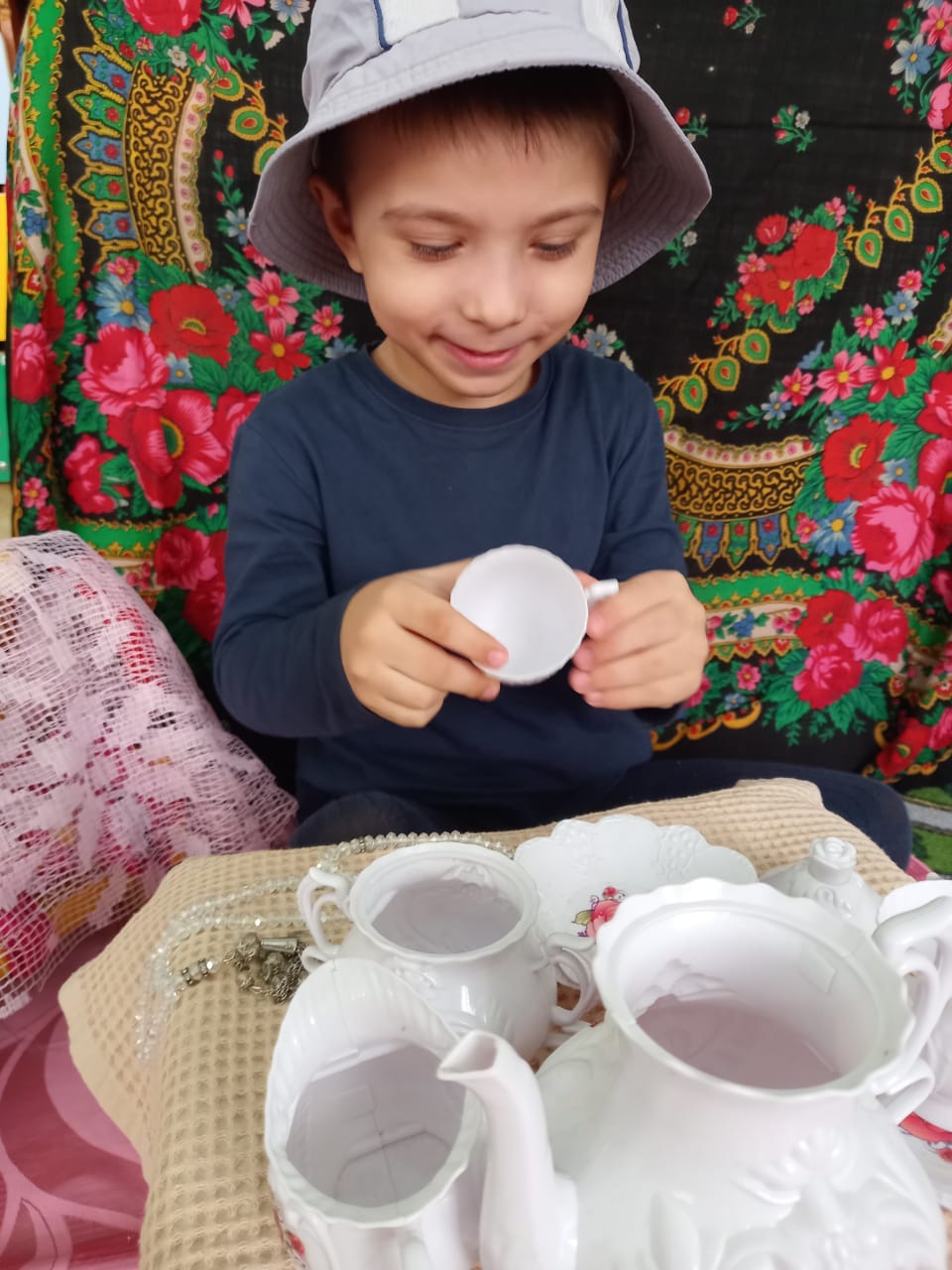 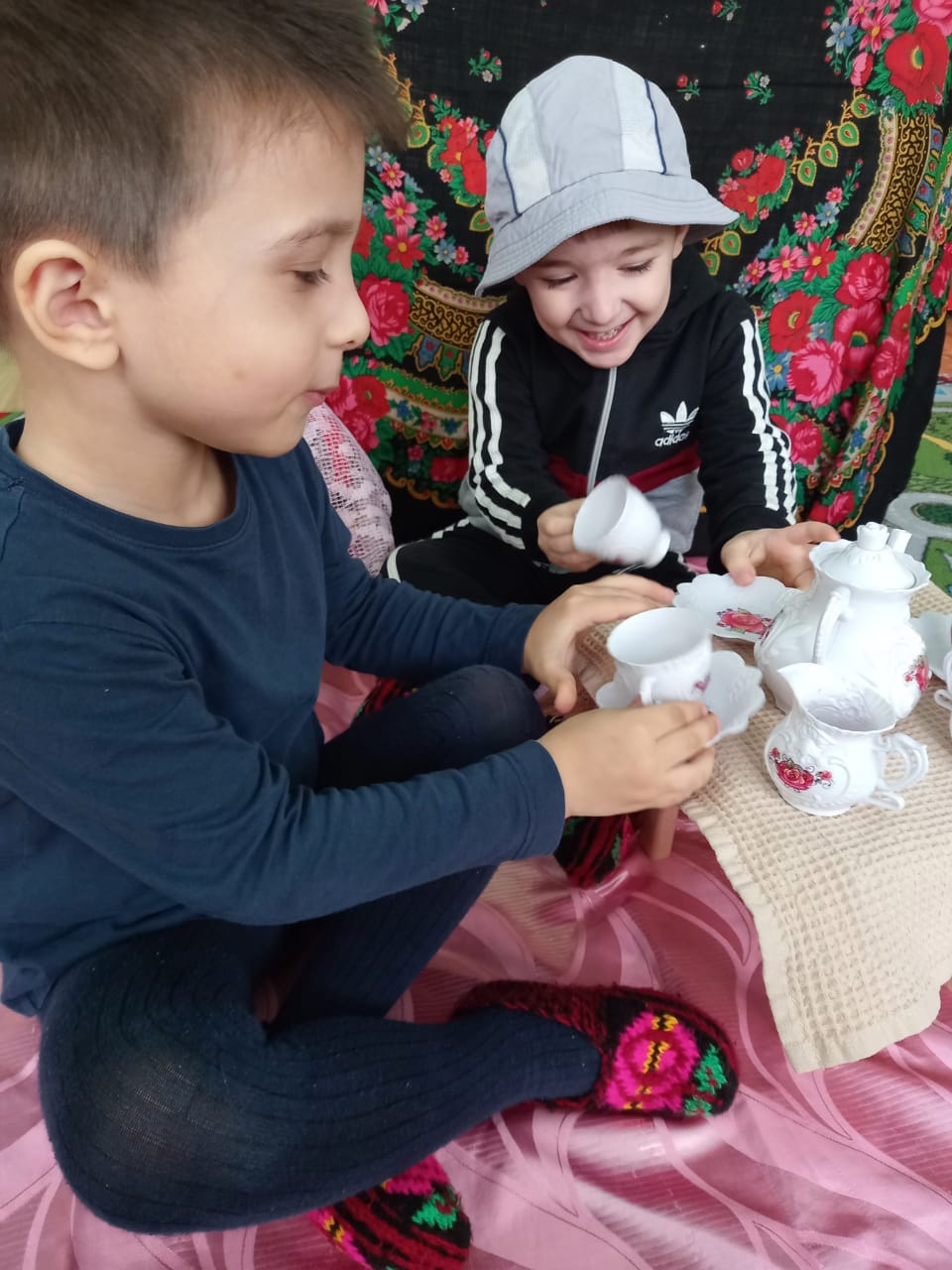 В гости к дедушке Хасану
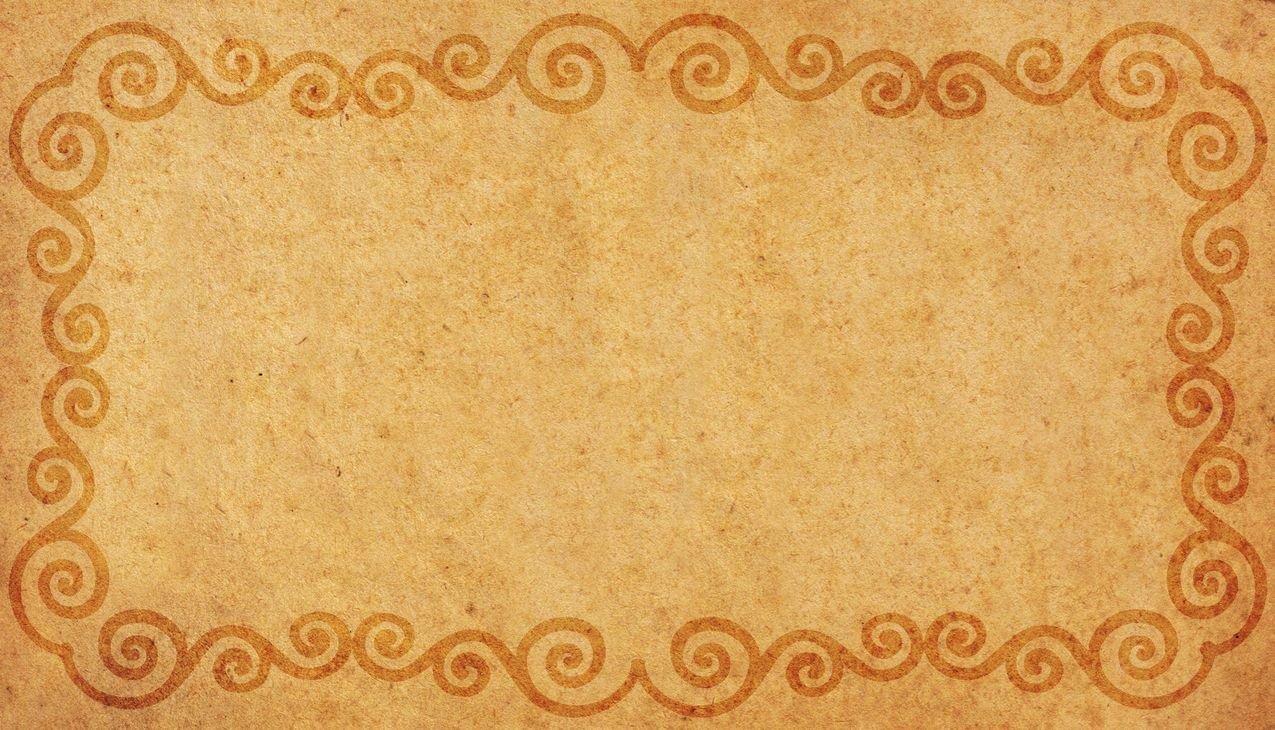 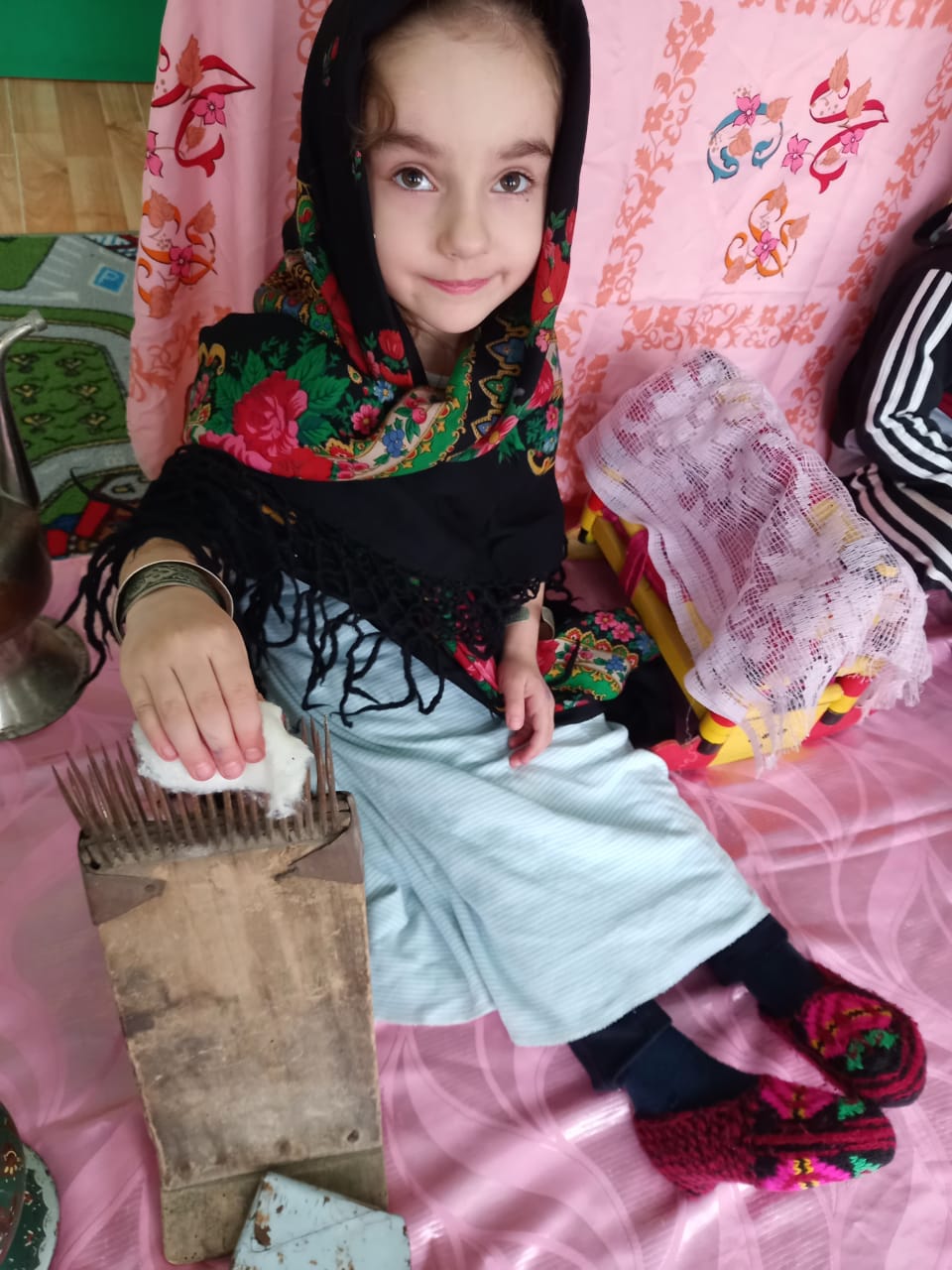 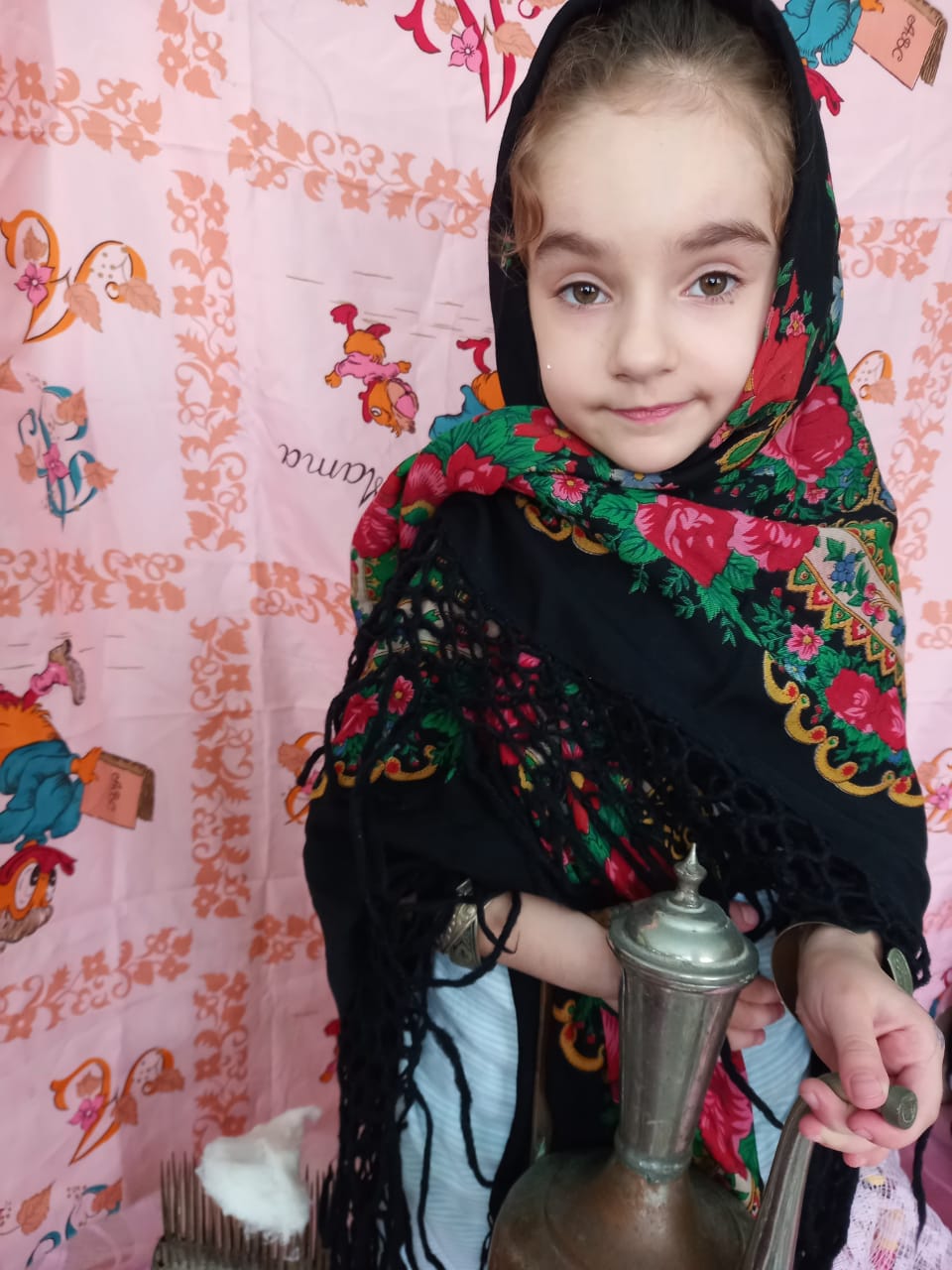 Бабушка Патимат
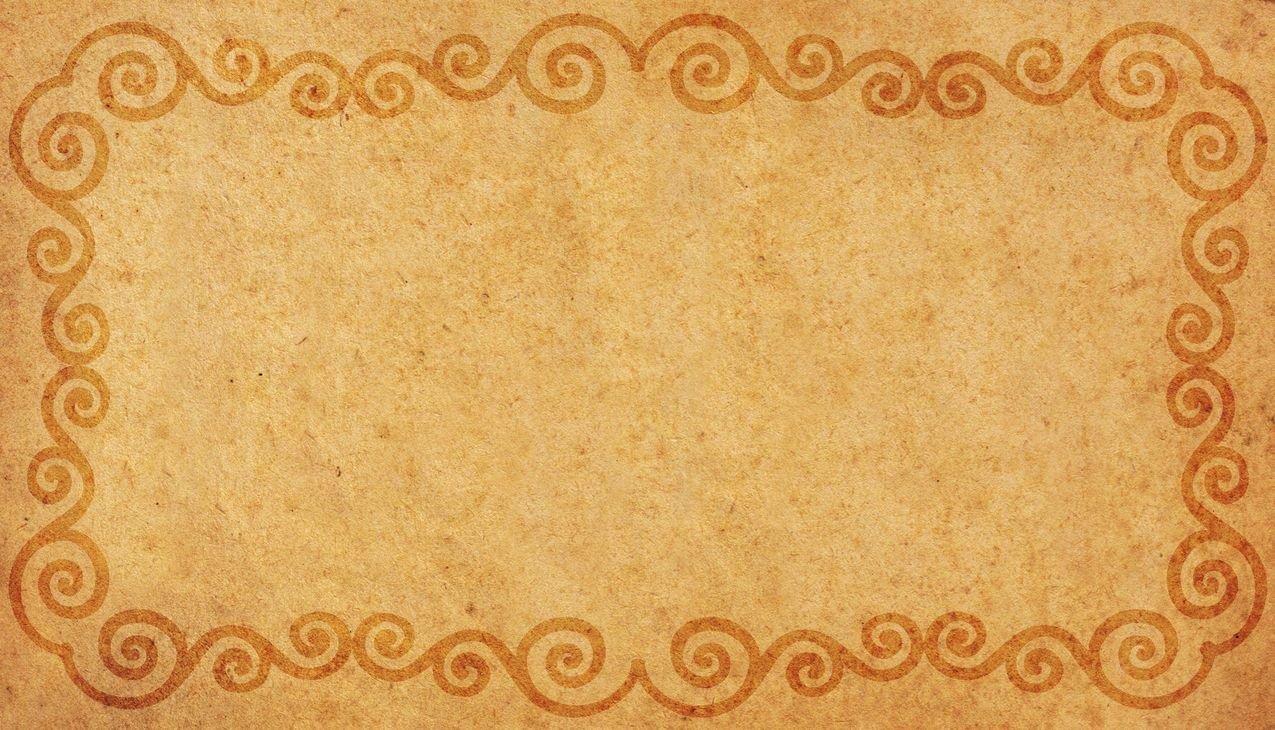 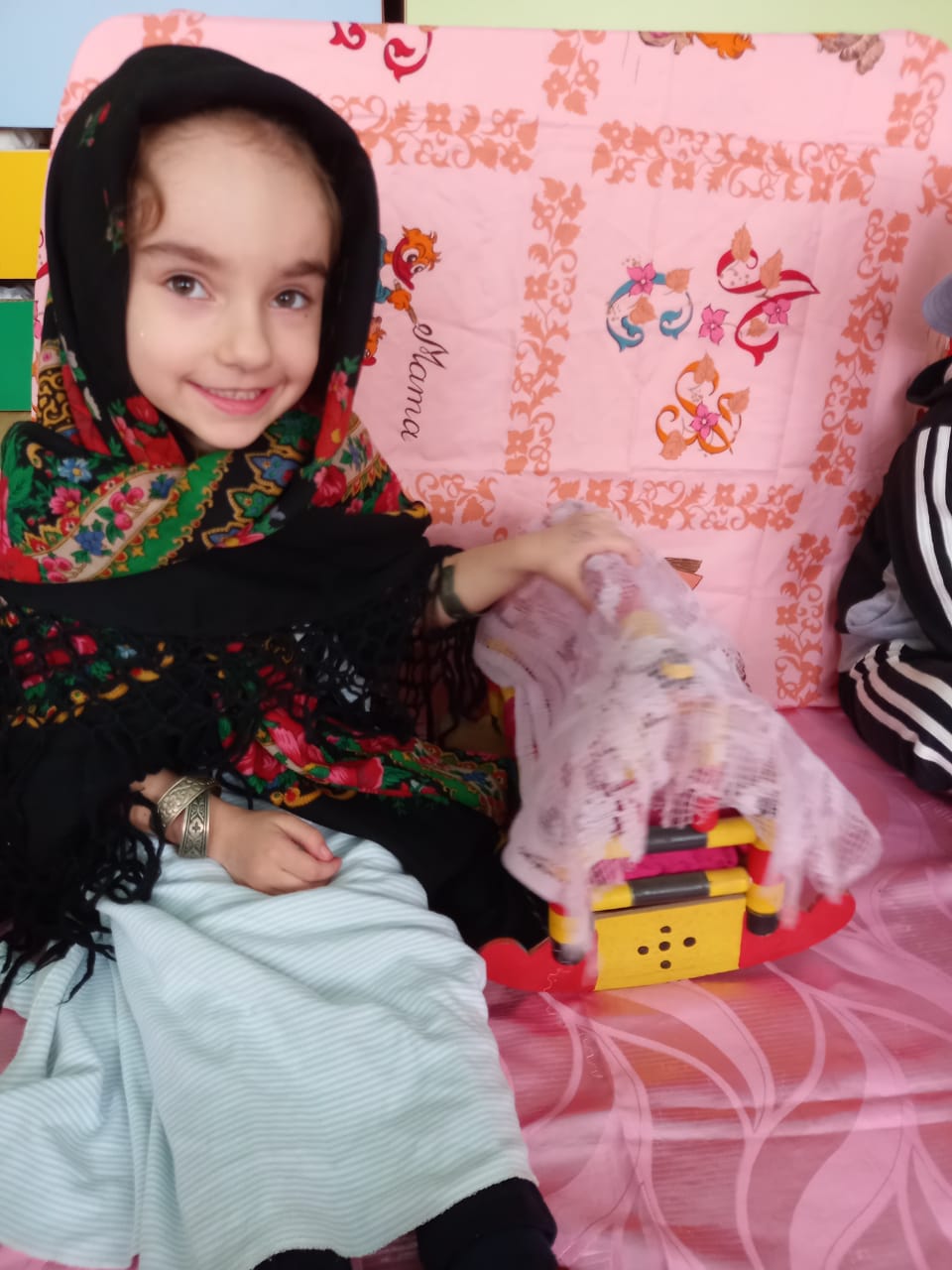 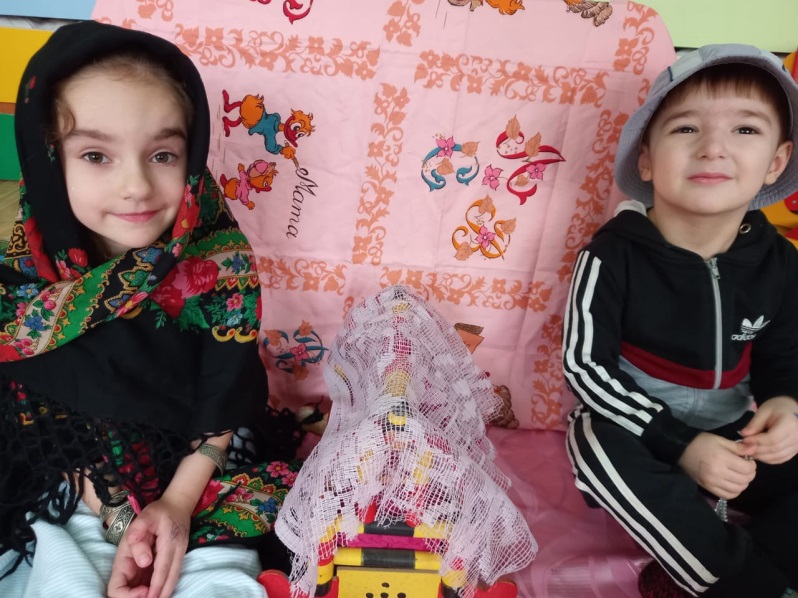 В гости к бабушке и дедушке
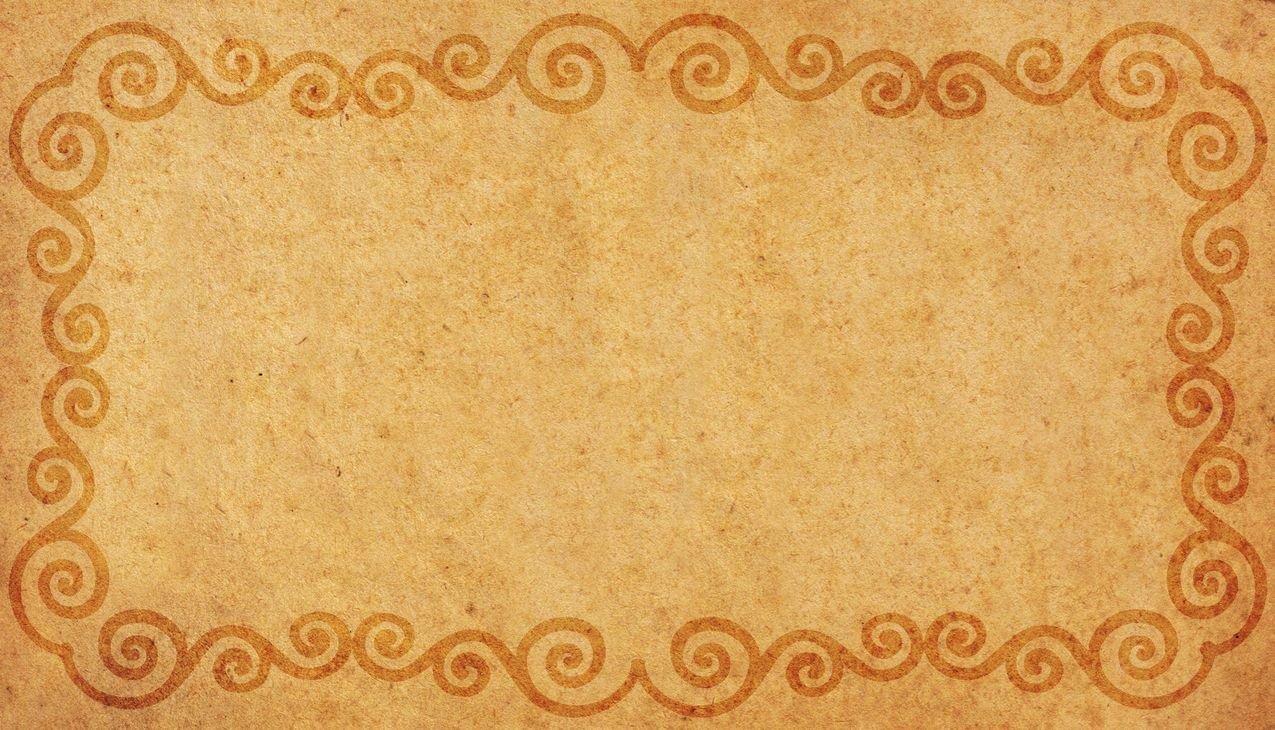 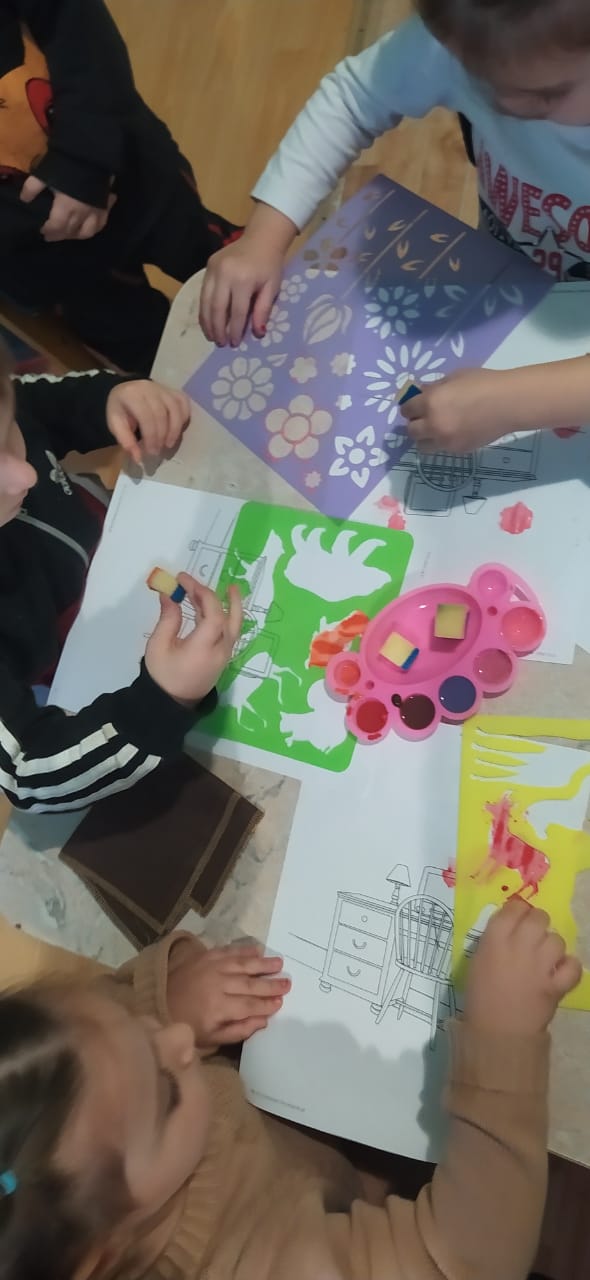 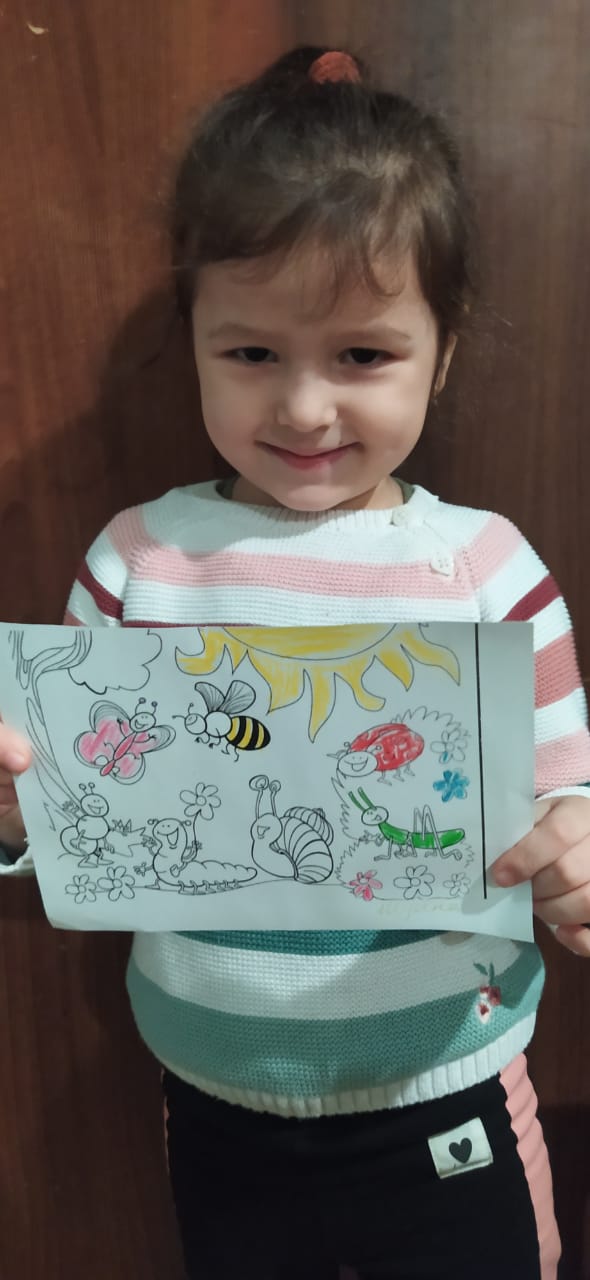 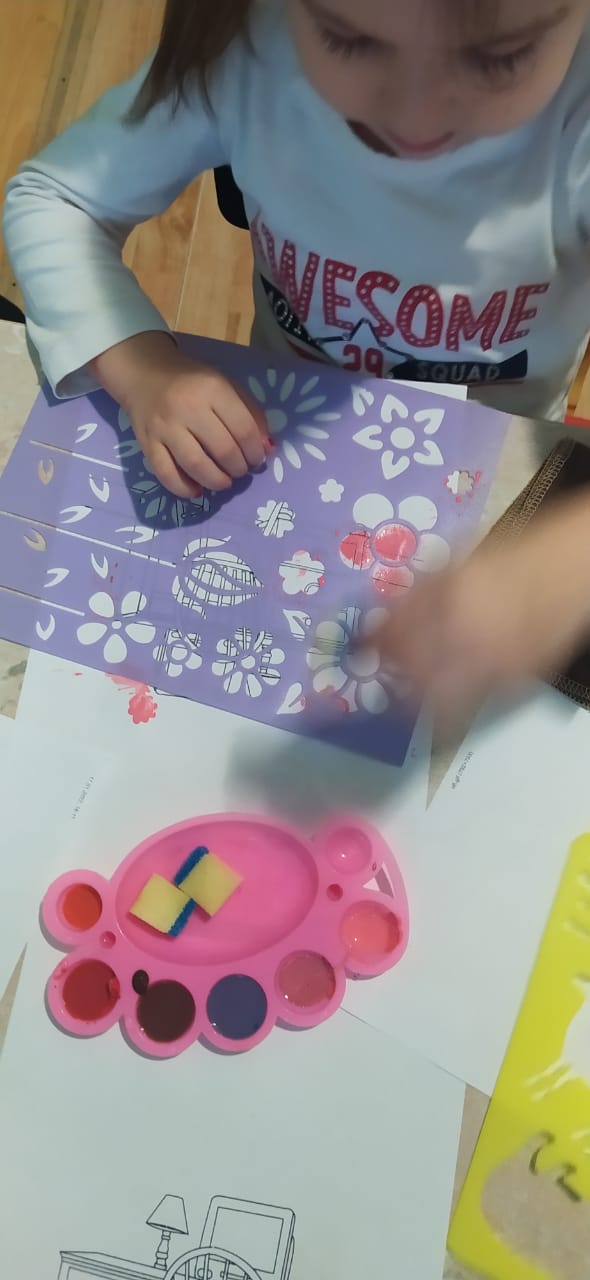 «Обои для нашего дома»
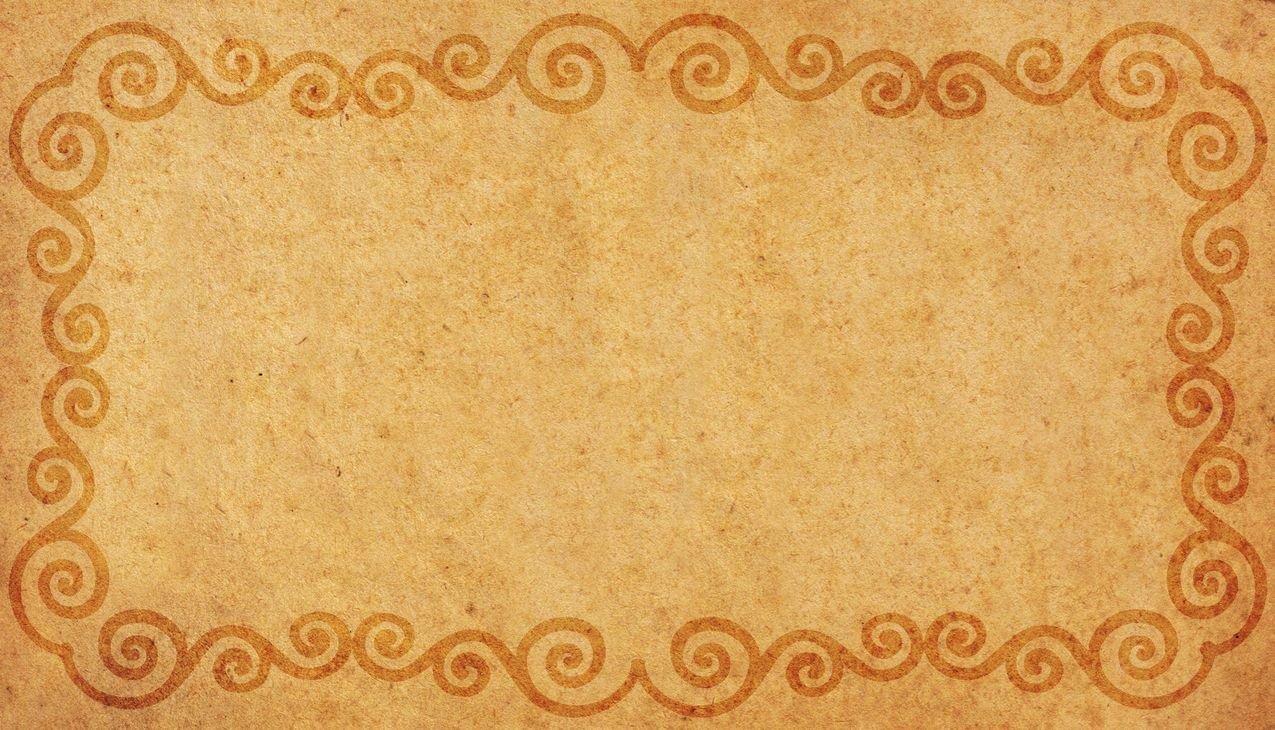 Спасибо за внимание!!!